Articulating Nose Cone
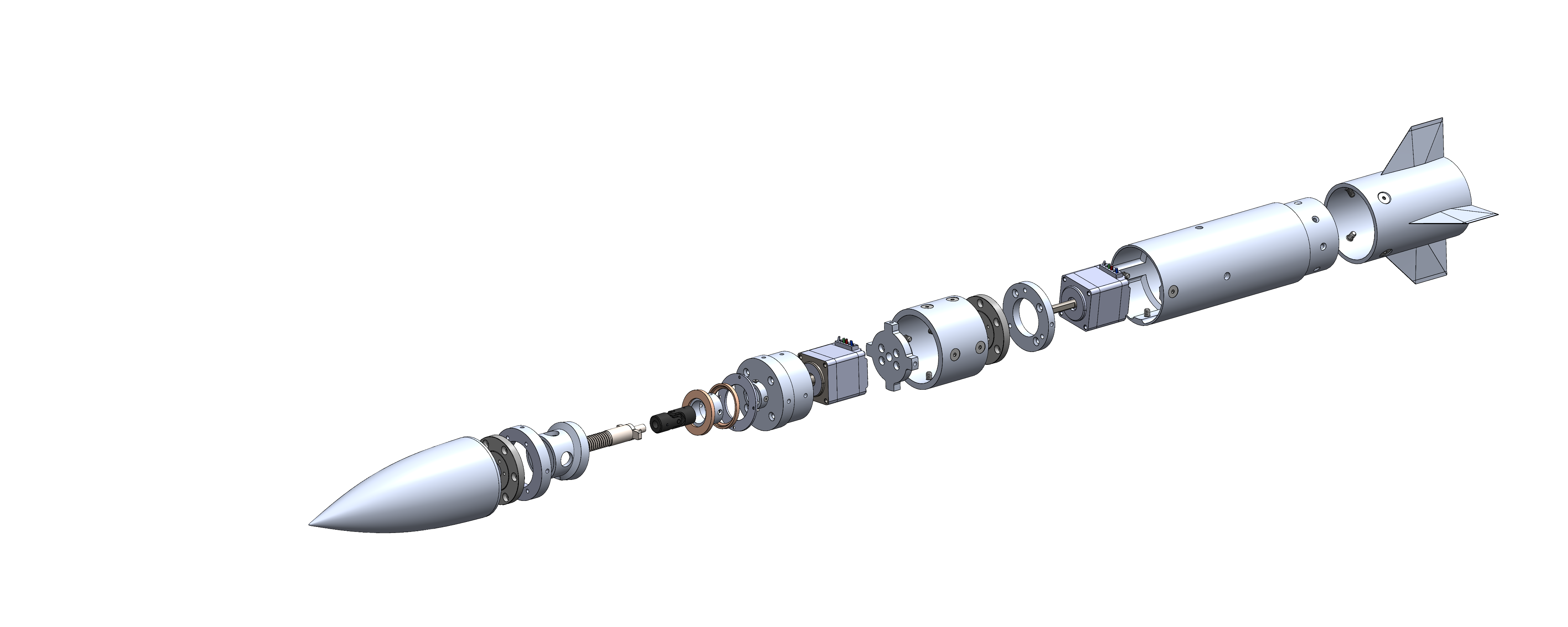 Jed Fazler | Noah Moffeit | Nicholas Samuda | Robert Smith
1
[Speaker Notes: https://visualhunt.com/f7/photo/32891036558/2ed24545c0/]
Team 504 Introductions
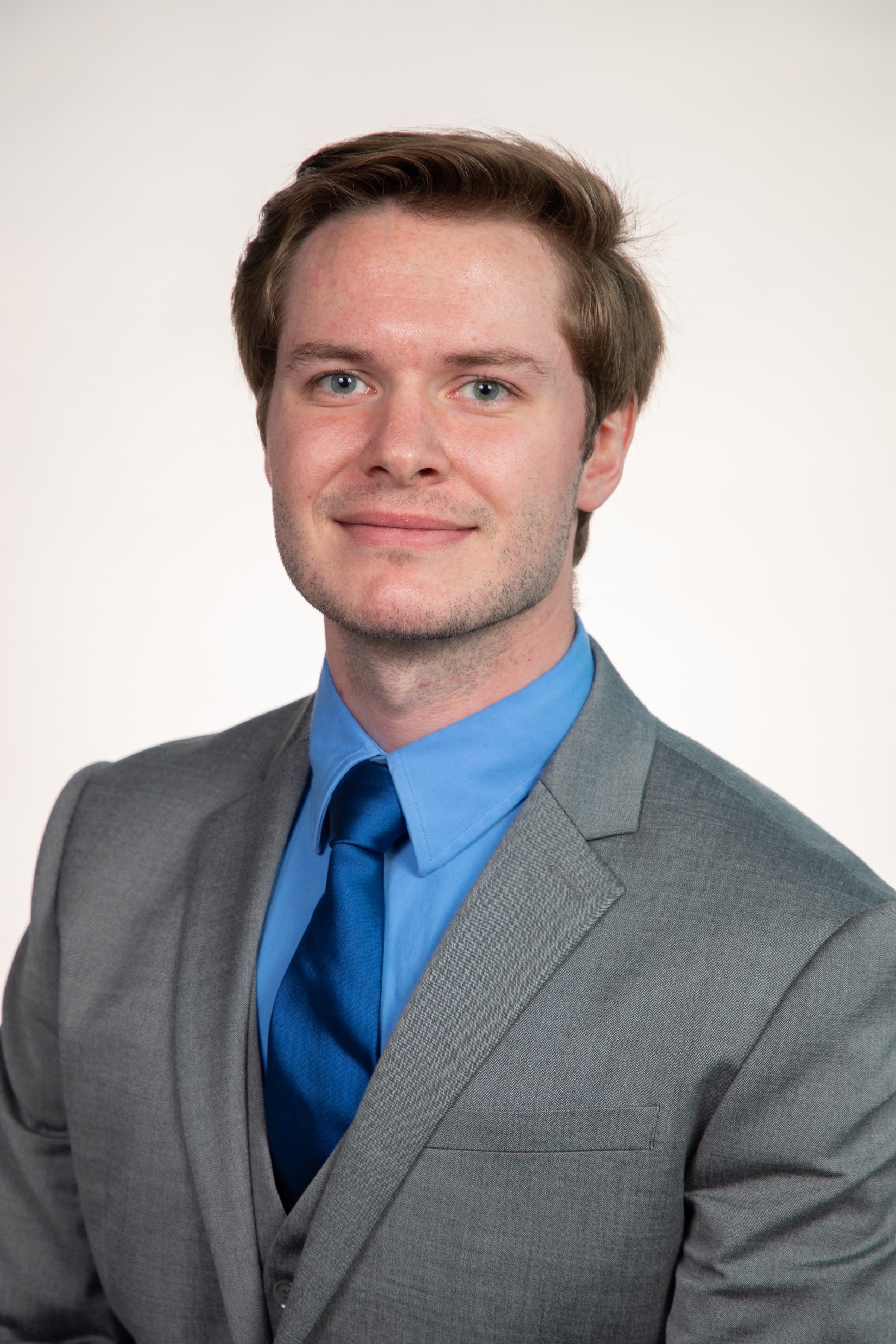 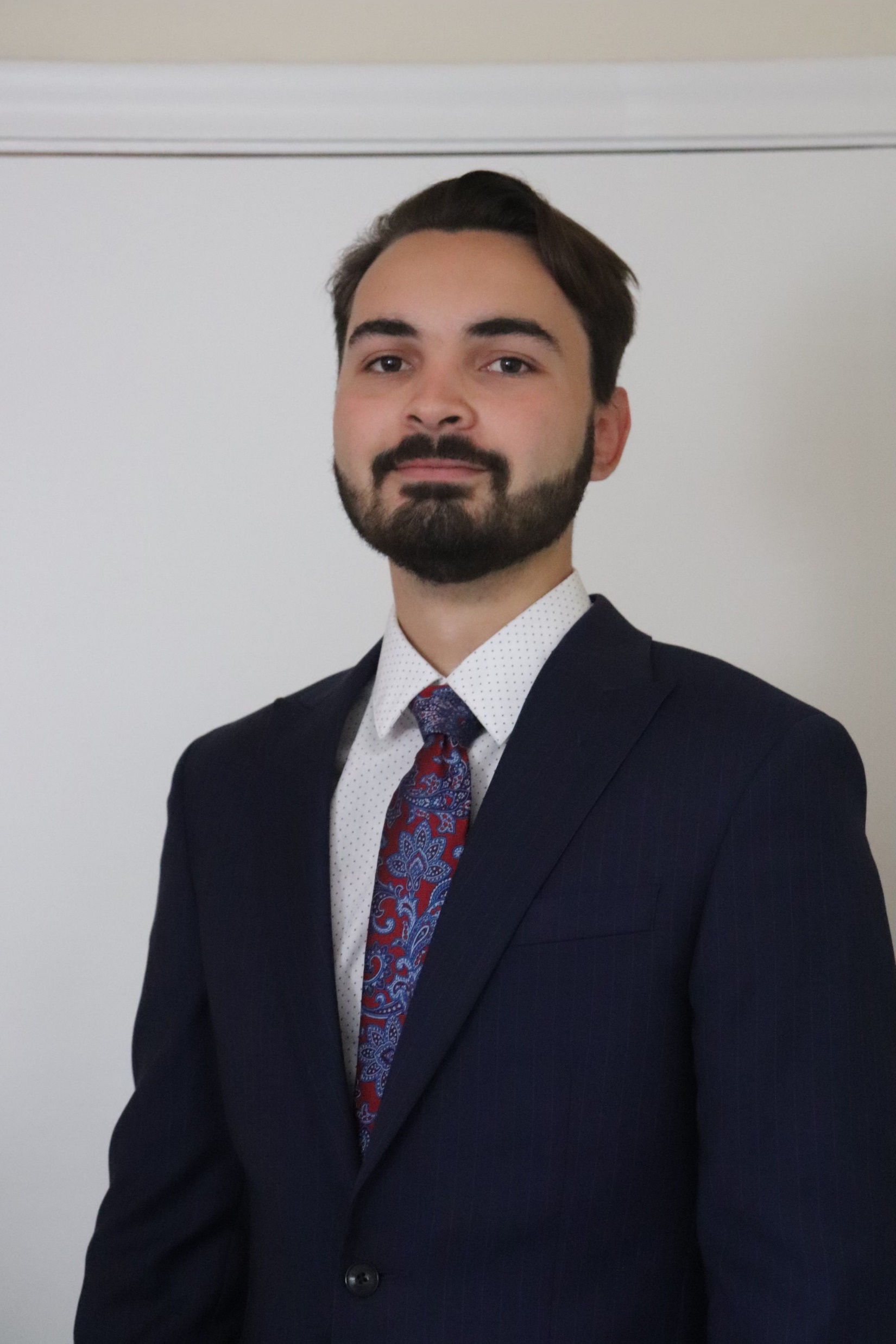 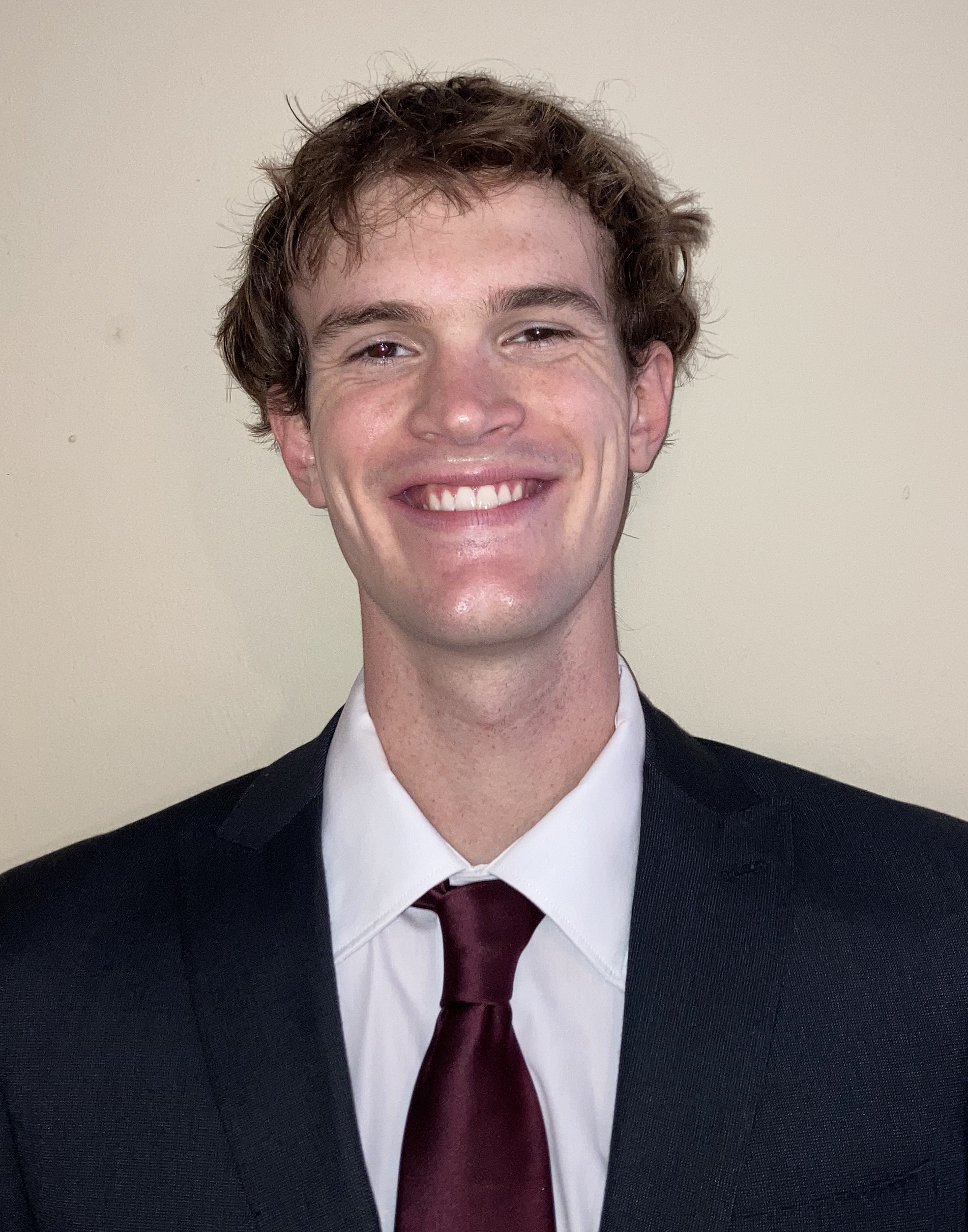 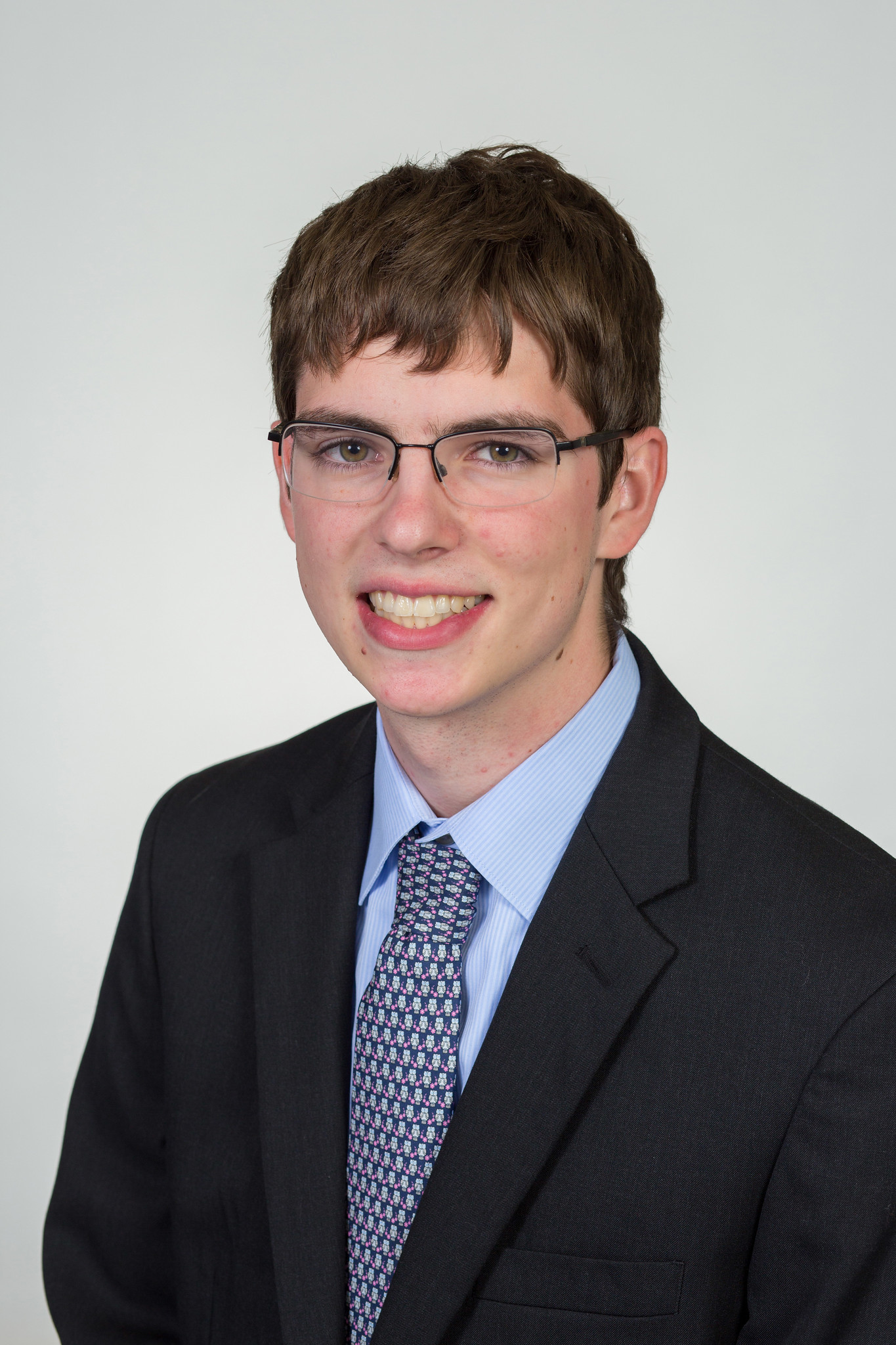 Jed Fazler
Materials Engineer
Noah Moffeit
Design Engineer
Robert Smith
Research Engineer
Nicholas Samuda
Systems Engineer
Jed Fazler
2
Sponsor and Advisor
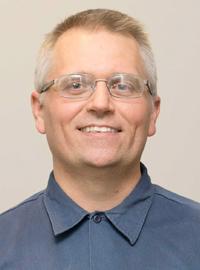 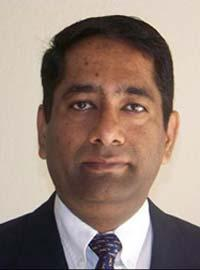 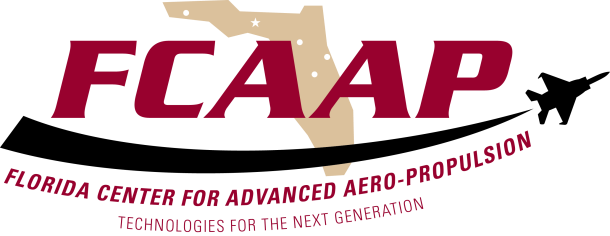 Dr. Jonas Gustavsson
Dr. Rajan Kumar
Jed Fazler
3
[Speaker Notes: Our project sponsor is Dr. Rajan Kumar, he is an Associate Professor at the FAMU-FSU college of engineering and the Director of the Florida Center for Advanced Aero-Propulsion. Our project advisor is Dr. Jonas Gustavsson who works as an Associate Scientist at FCAAP.]
Project Objective
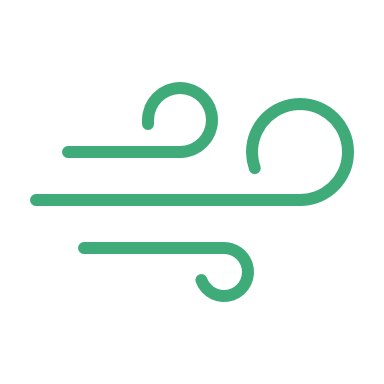 The objective of this project is to create a method of articulation for a nose cone on a missile model while keeping a smooth edge transition.
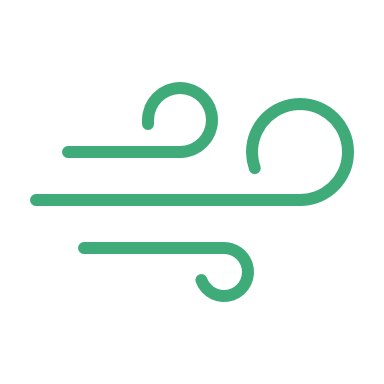 Jed Fazler
4
Project Background
Jed Fazler
5
Critical Goals
Maintain a clean edge transition between nose and body
Articulate the nose cone to obtain a pitch or yaw of ± 20°
Pitch
θ
Yaw
Jed Fazler
6
Additional Project Considerations
Implementation with available data acquisition systems
Scalability of the final design
Allow for varying pitching speeds
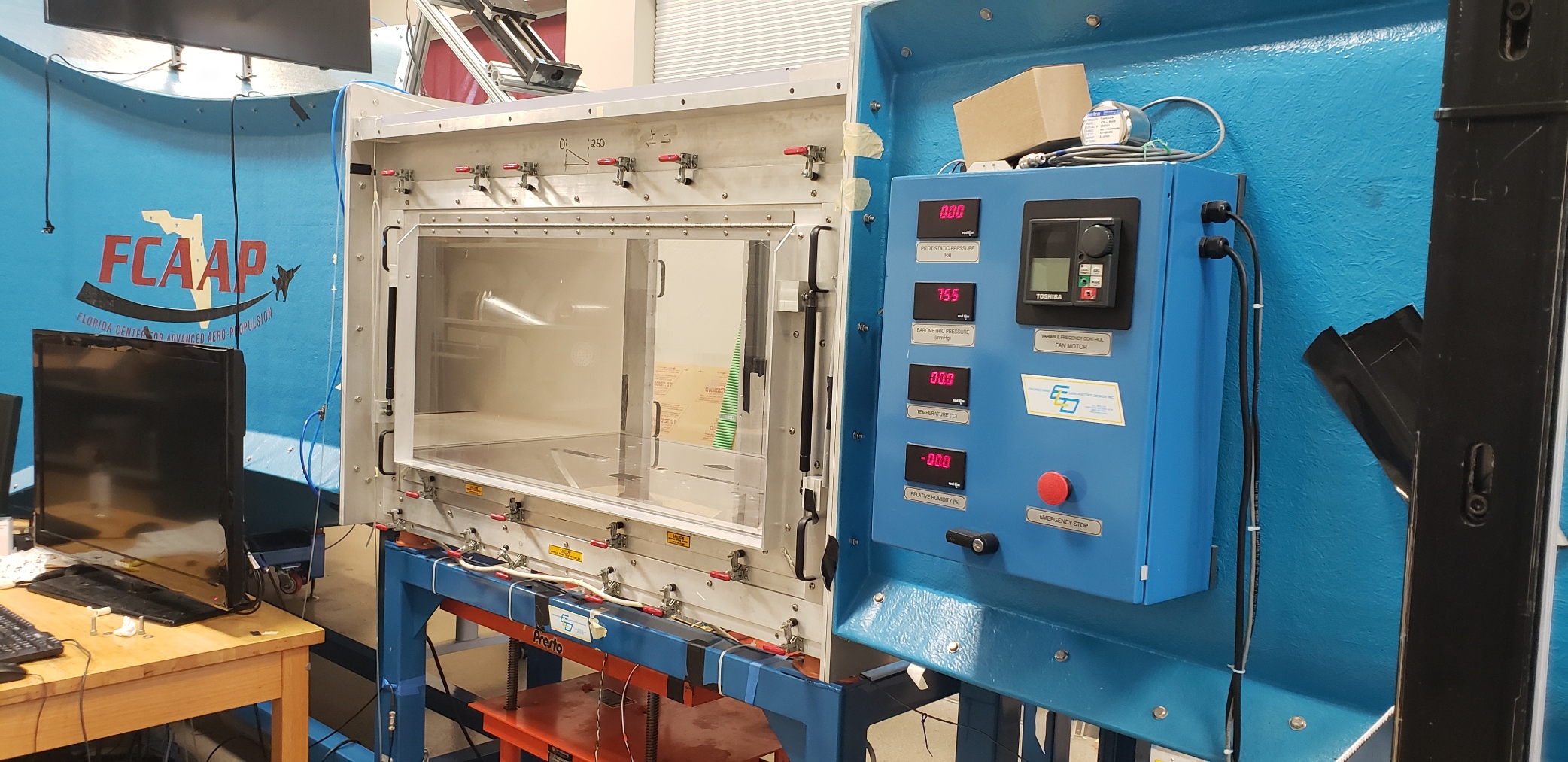 Jed Fazler
7
Assumptions
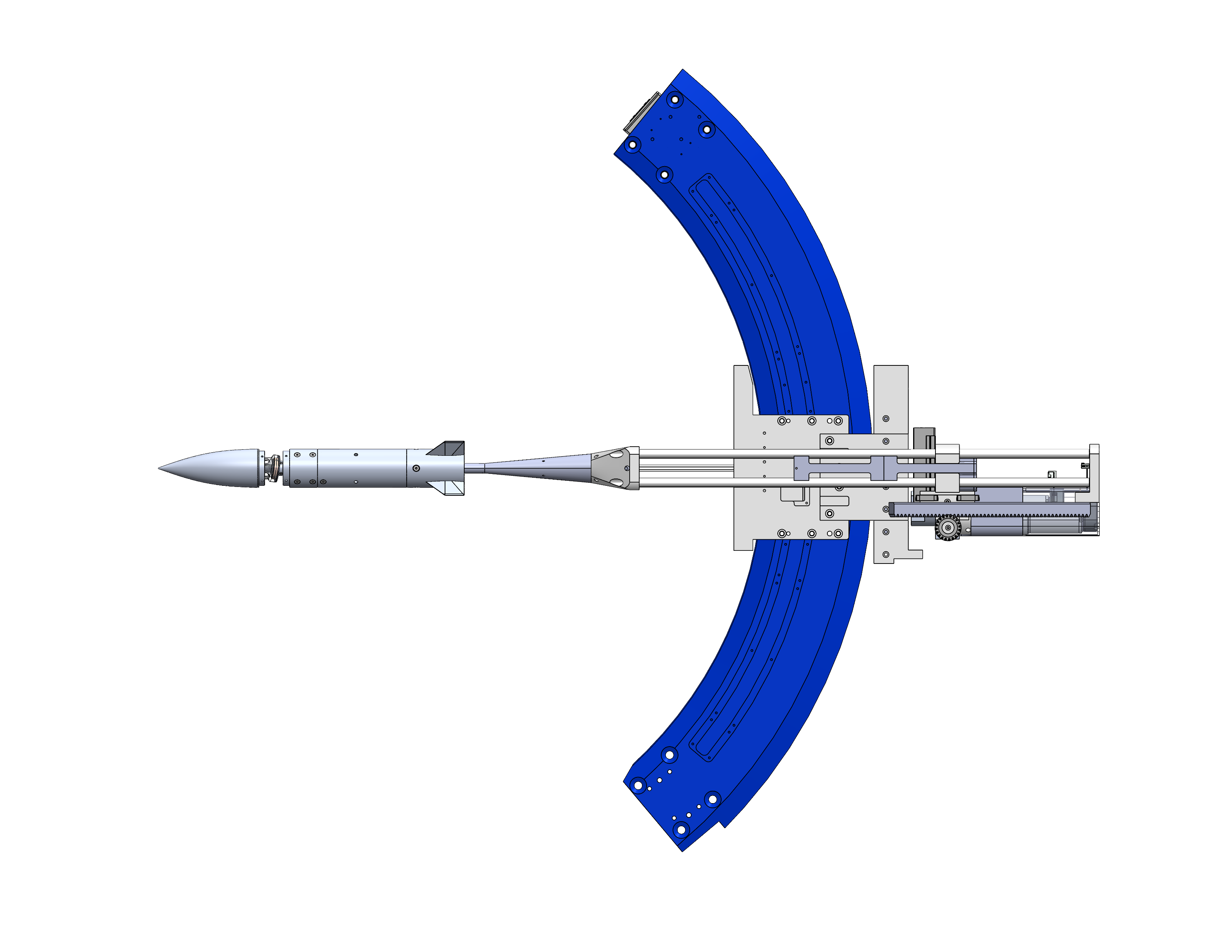 Arc sector
Wind tunnel
The ANC has access to power from outside of the wind tunnel
Wind tunnel controls are already in place for testing
The ANC can use the available arc sector for mounting
Airflow
Nicholas Samuda
8
Concept Generation
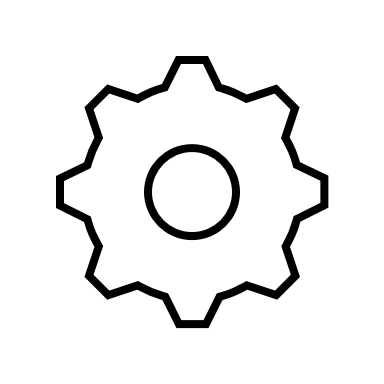 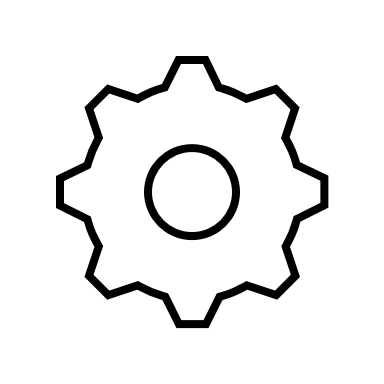 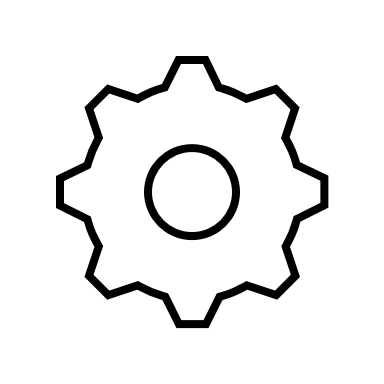 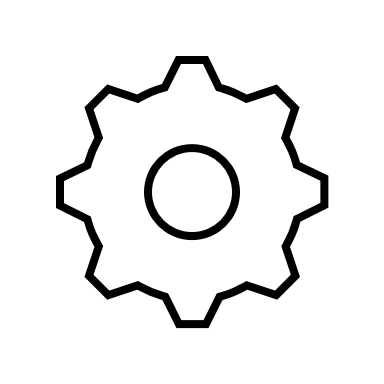 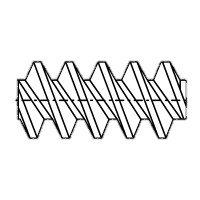 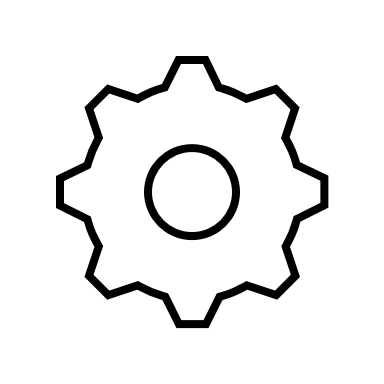 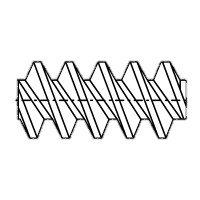 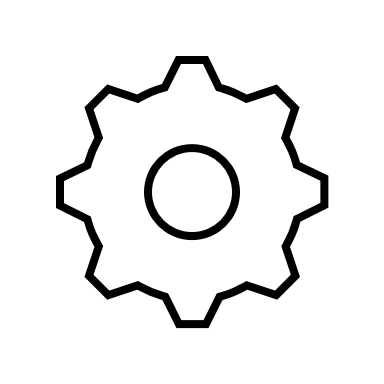 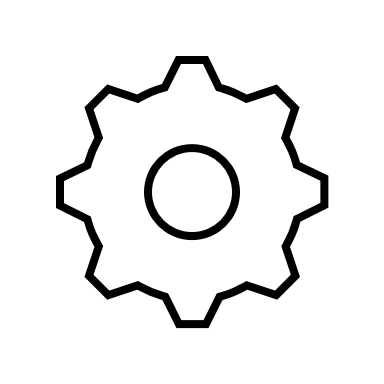 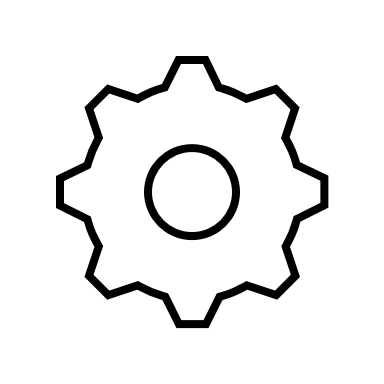 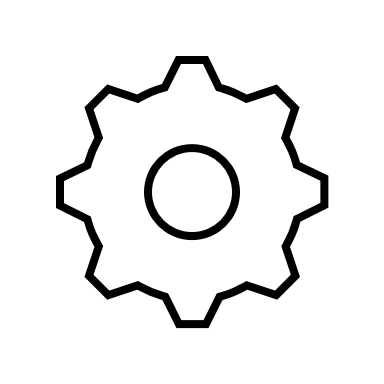 Nose Pulleys
Linear Actuators
Concentric Surfaces
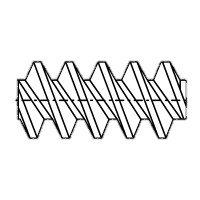 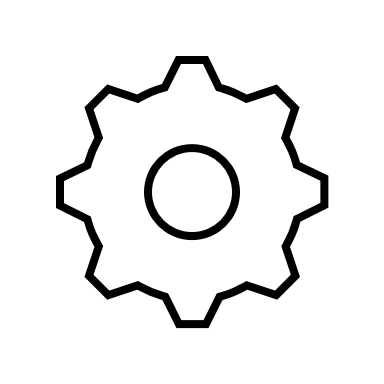 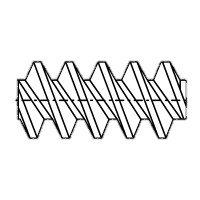 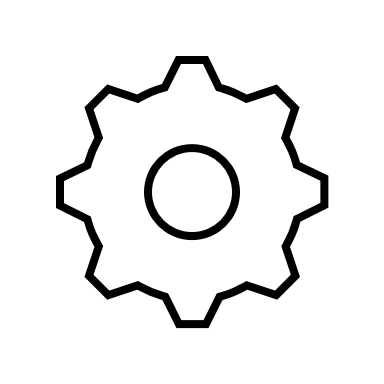 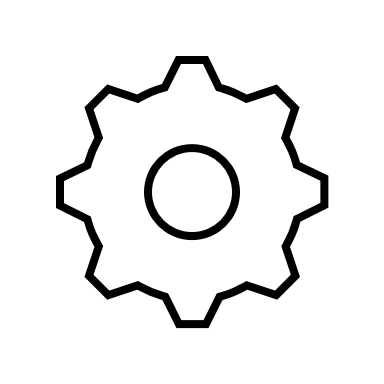 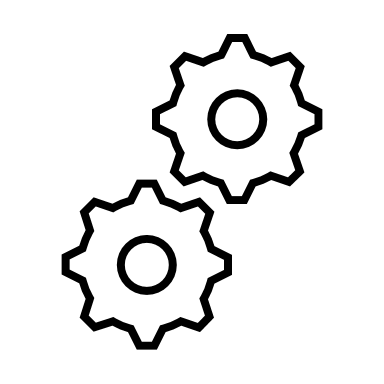 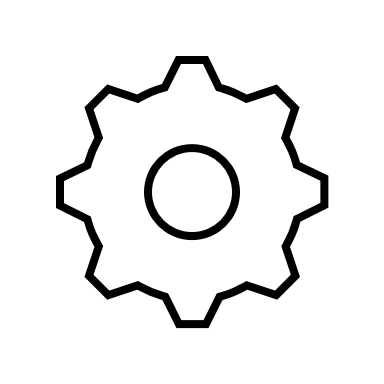 2 DOF Gear Box
Pin Slot Deflector
Belt Driven Nose
Nicholas Samuda
9
High Fidelity Concepts
Pin Slot Deflector
Concentric Surface
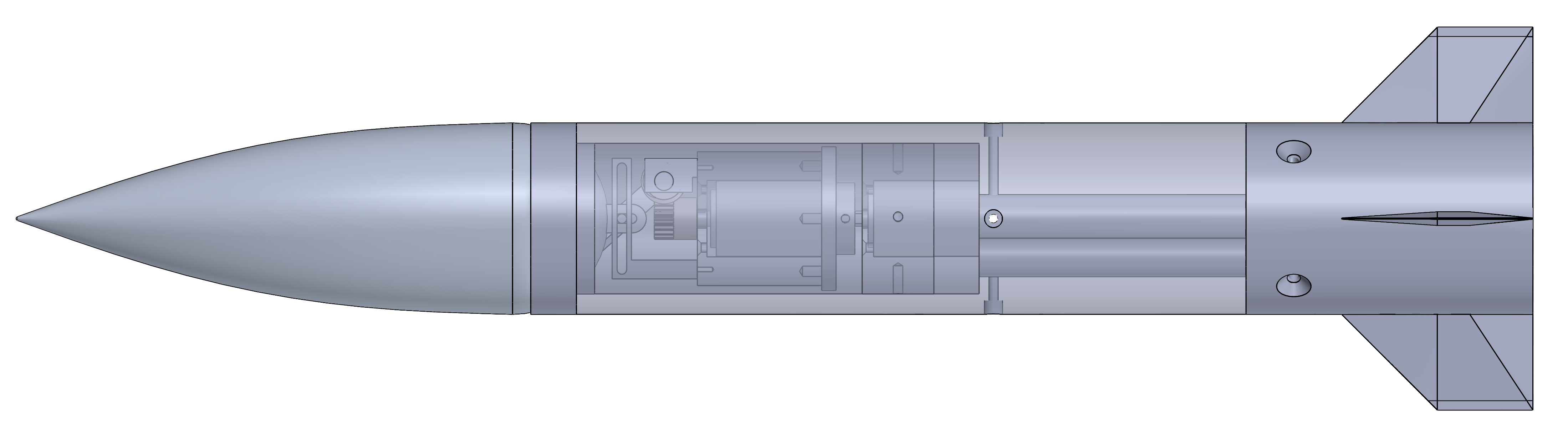 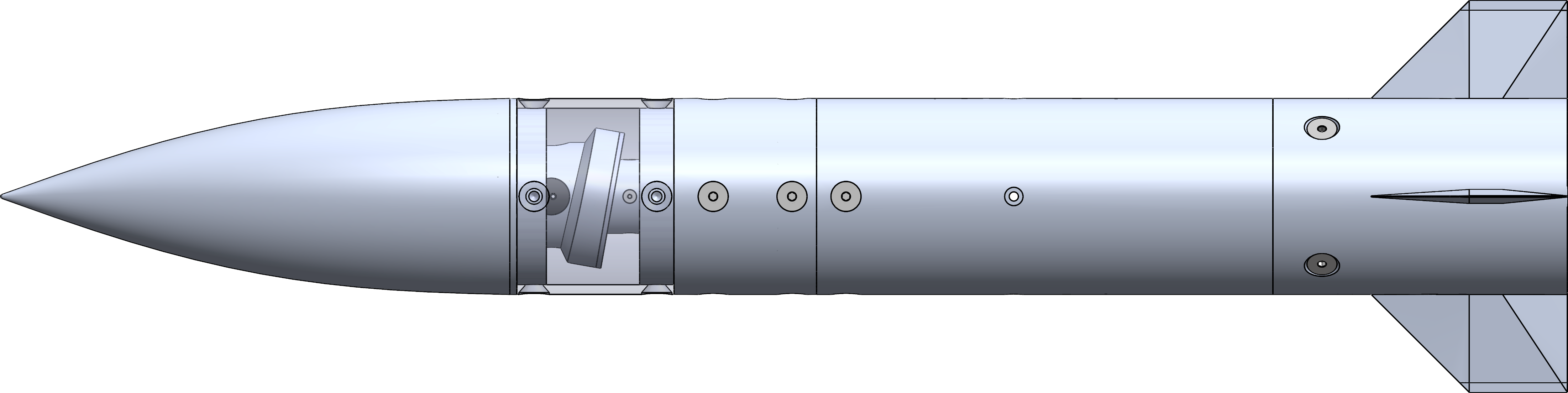 Nicholas Samuda
10
Pin Slot Deflector
Transforms motion using   a worm gear  
Drives nose deflection with a pin slot
Rotates nose with a second stepper motor
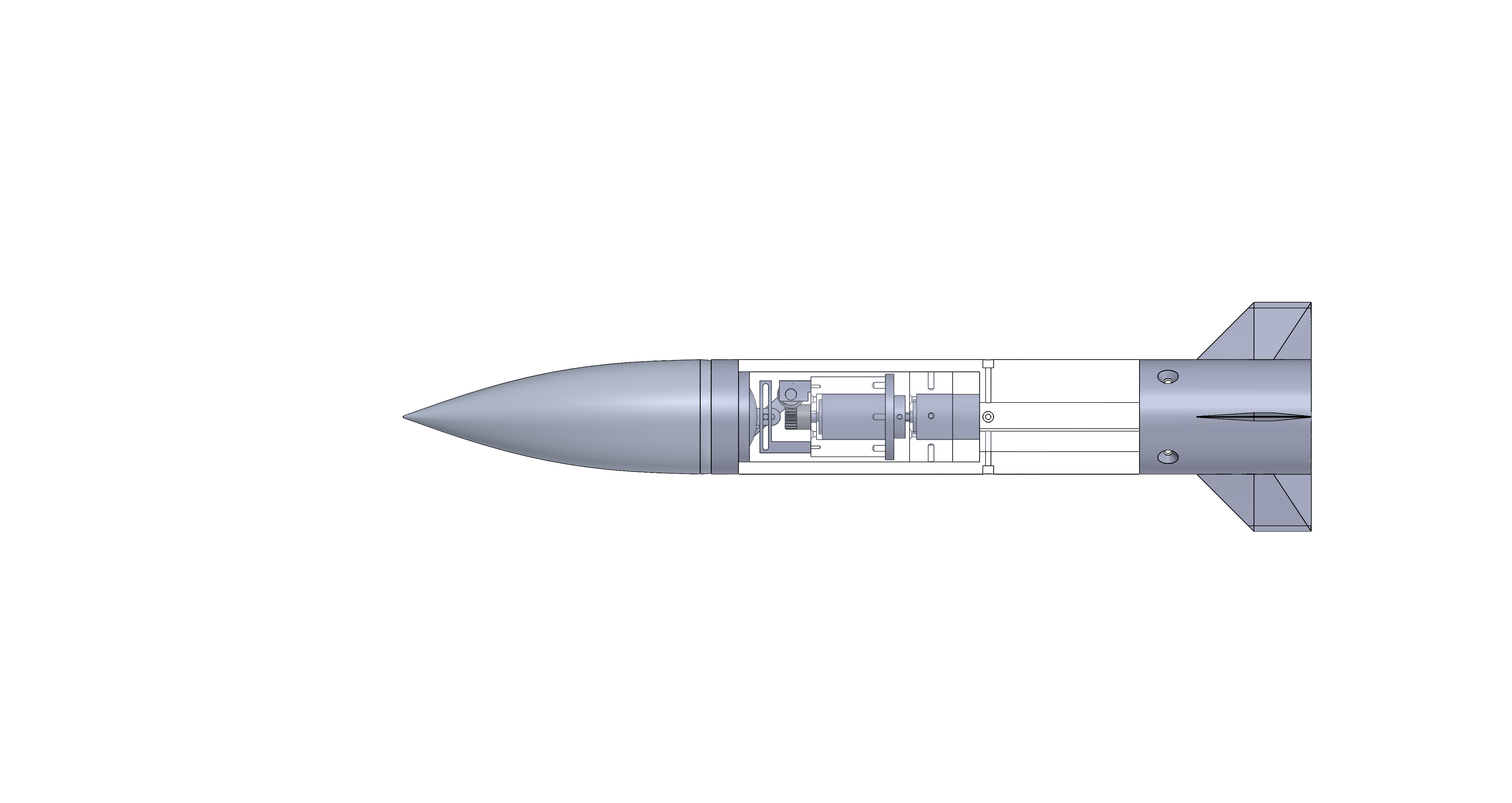 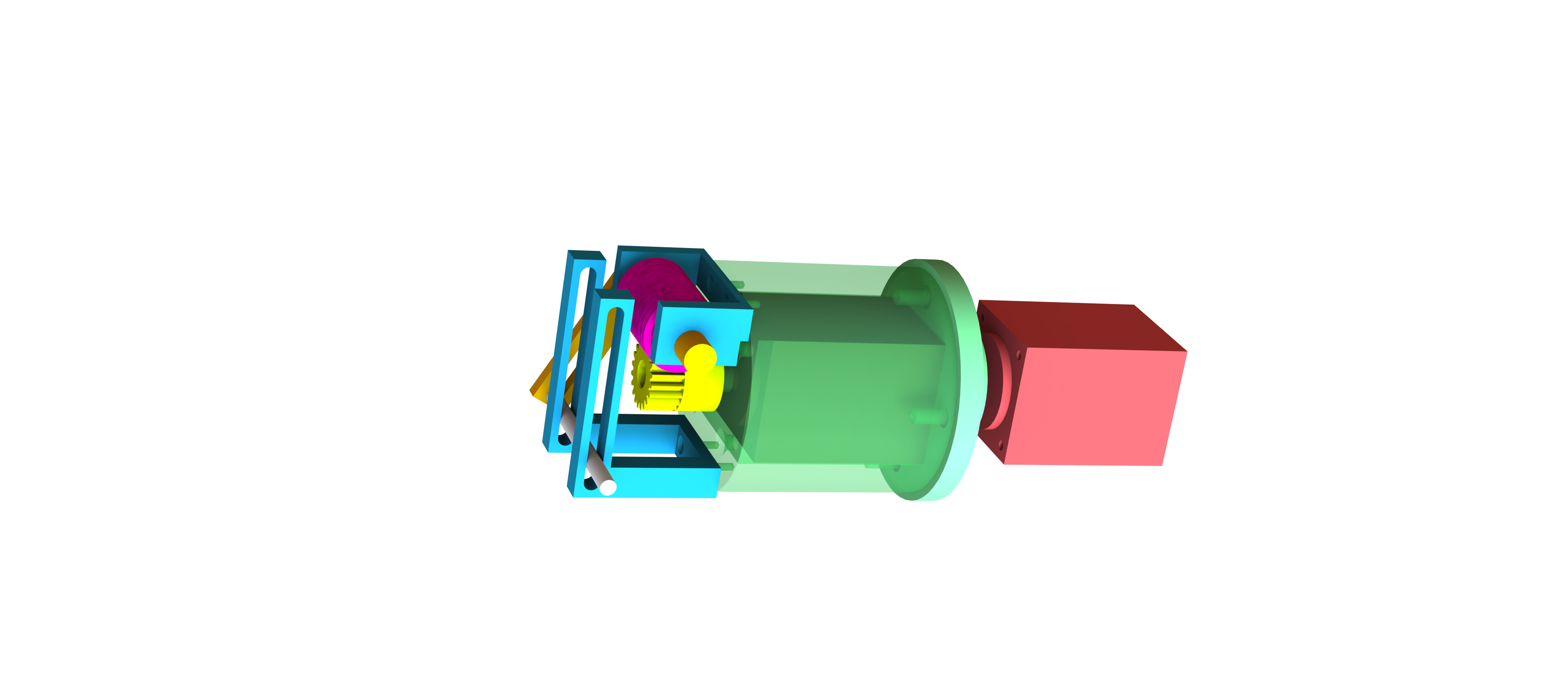 Nicholas Samuda
11
Concentric Surfaces
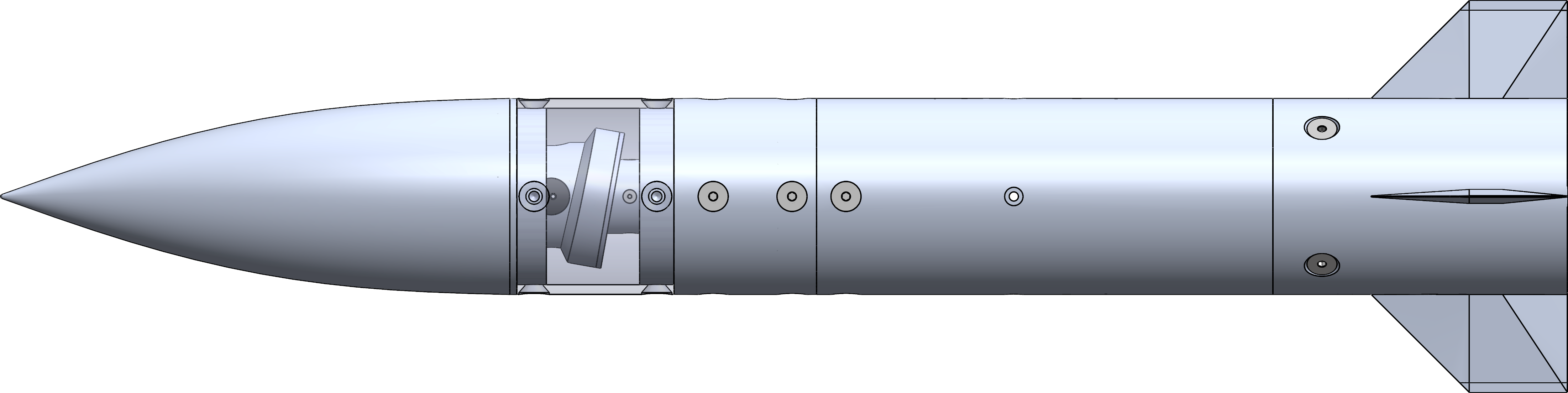 Implements the use of two angled surfaces for articulation
Uses two stepper motors for rotation and deflection
Translates power through a universal joint
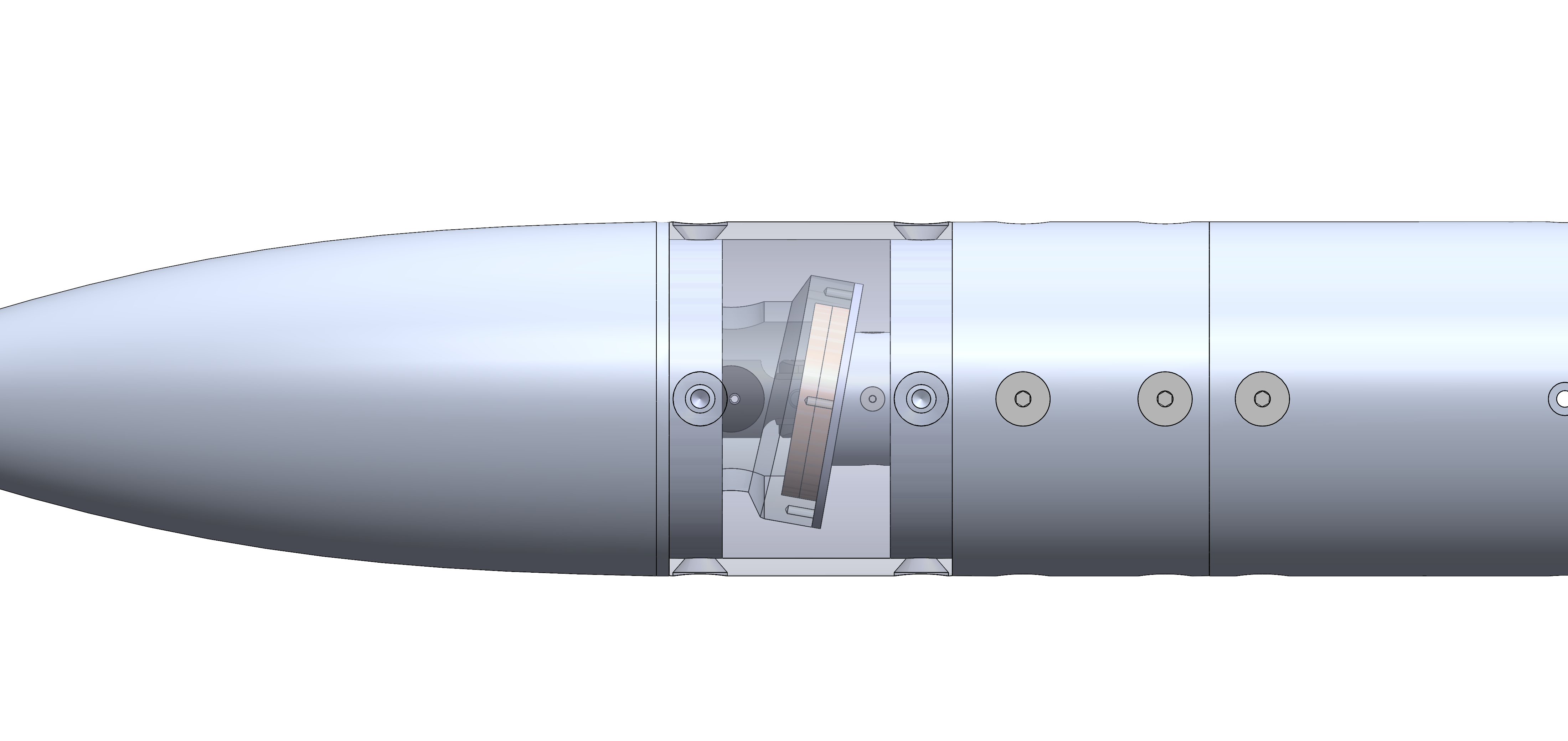 Nicholas Samuda
12
Concept Selection
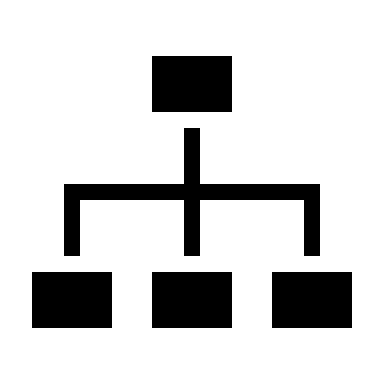 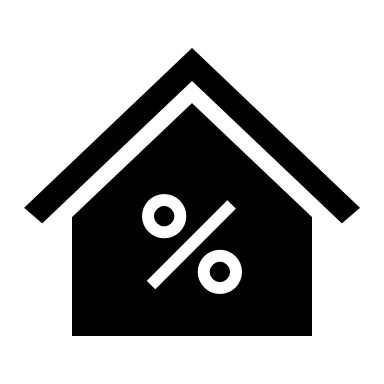 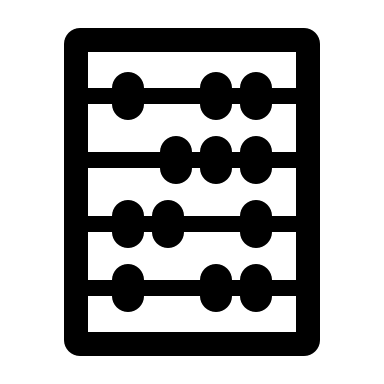 Analytical Hierarchy Process
Pairwise Comparison
House of Quality
Pugh Chart
Nicholas Samuda
13
Selected Design – Concentric Surfaces
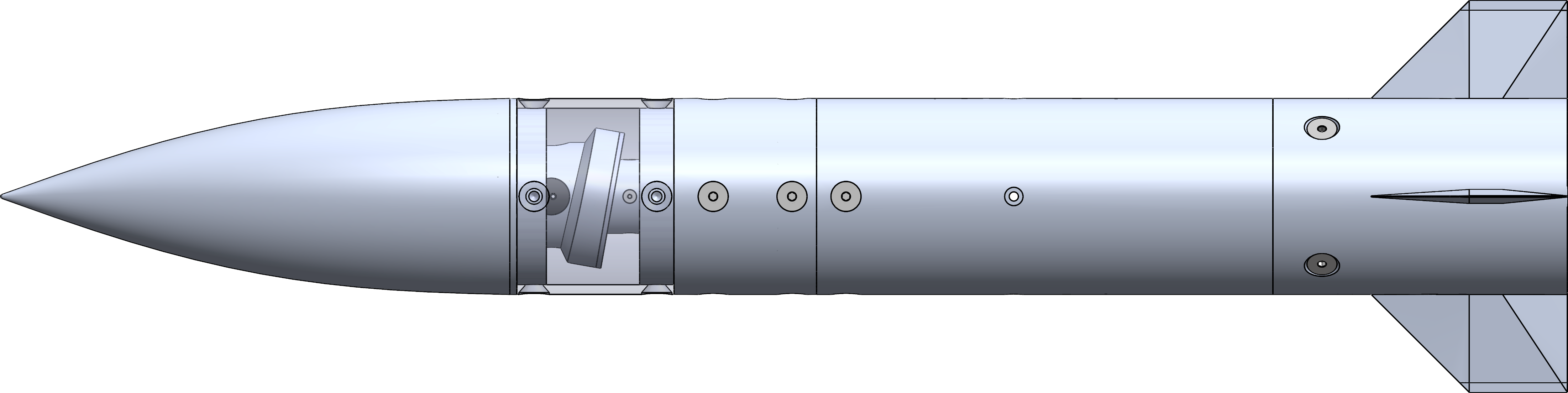 Nicholas Samuda
14
10° concentric surfaces
Concentric Surface Prototyping
20° of rotation achieved
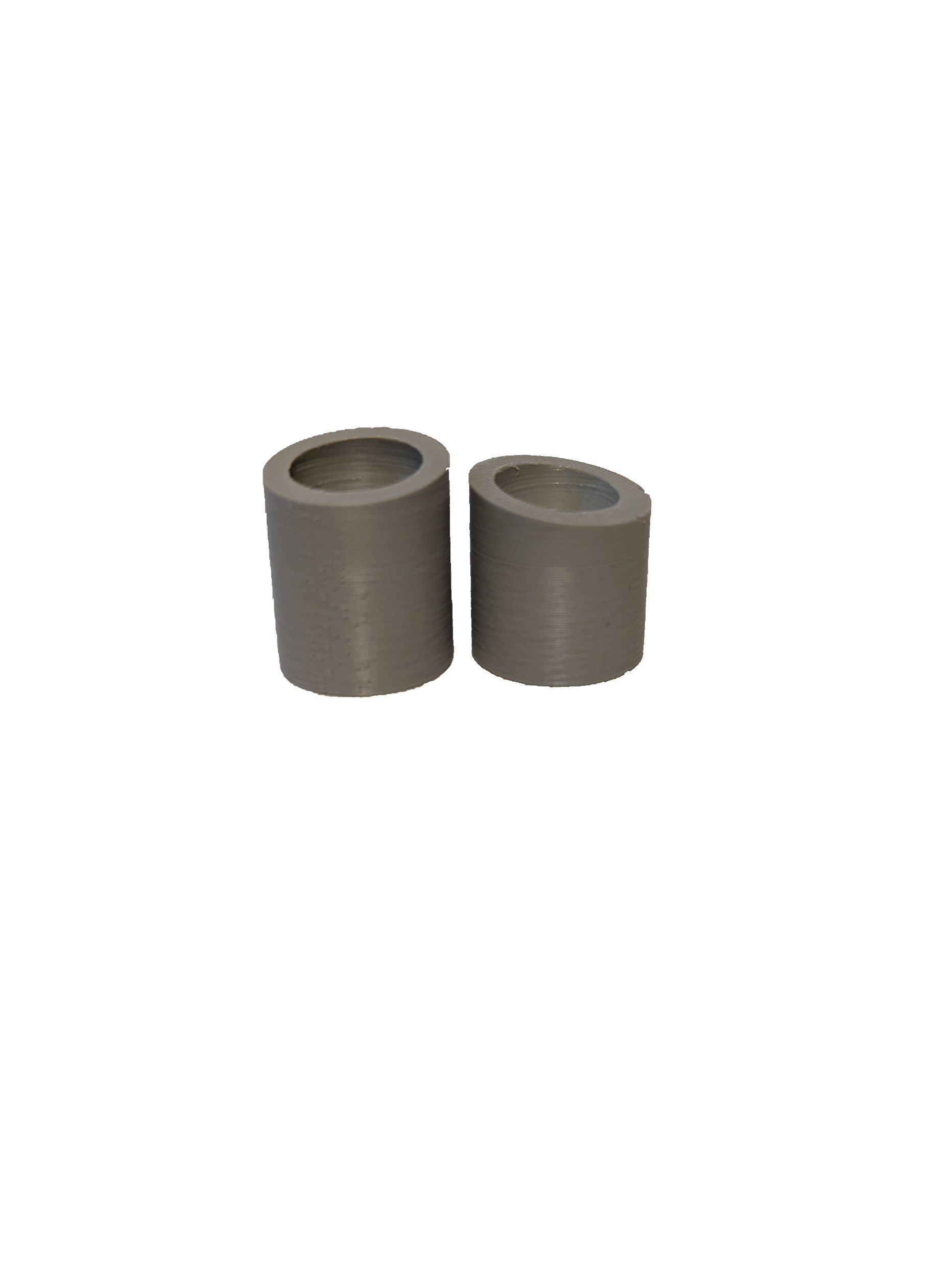 Lessons learned:
Require a method to keep the surfaces in contact
Surfaces induce a significant amount of friction
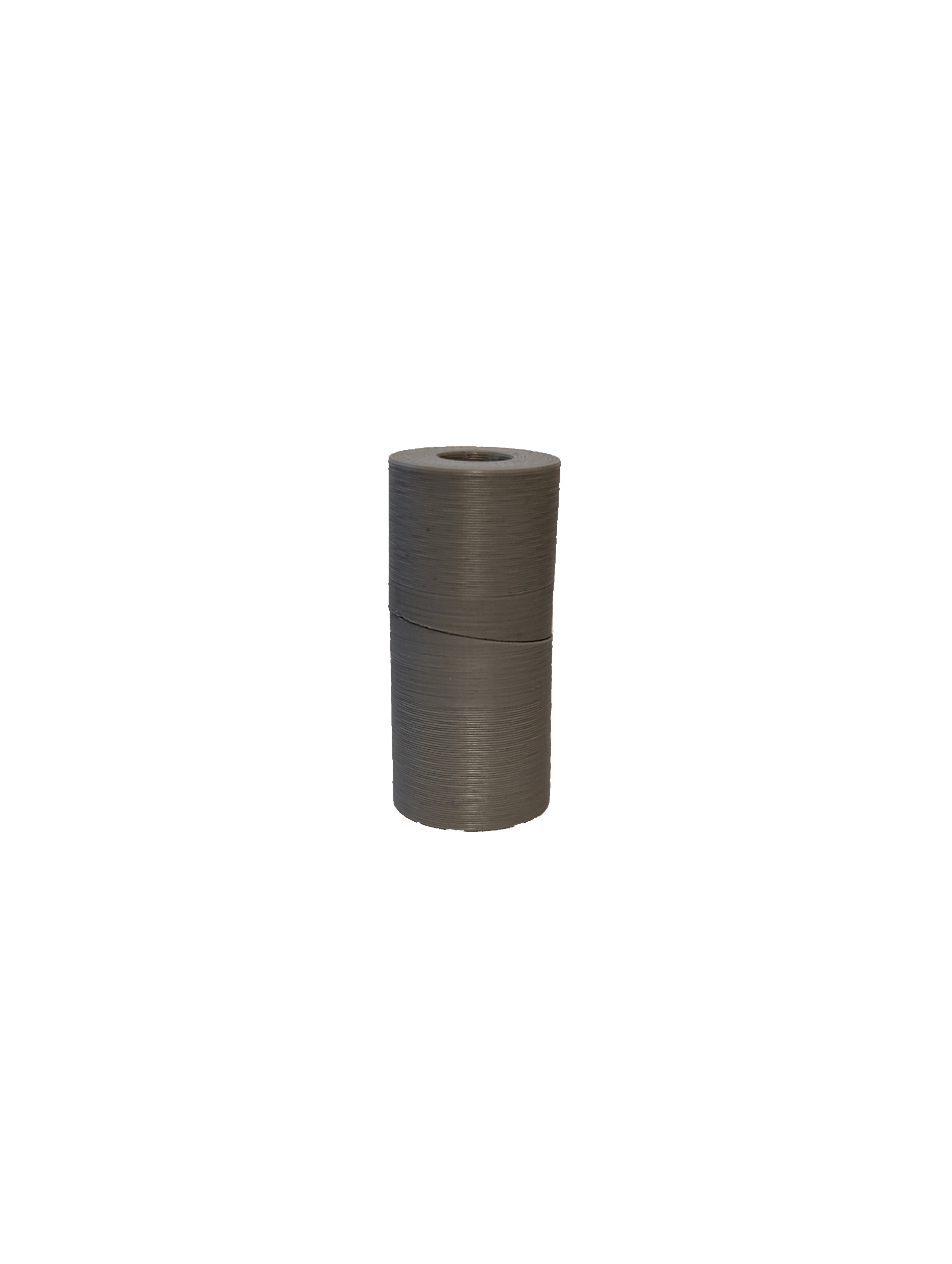 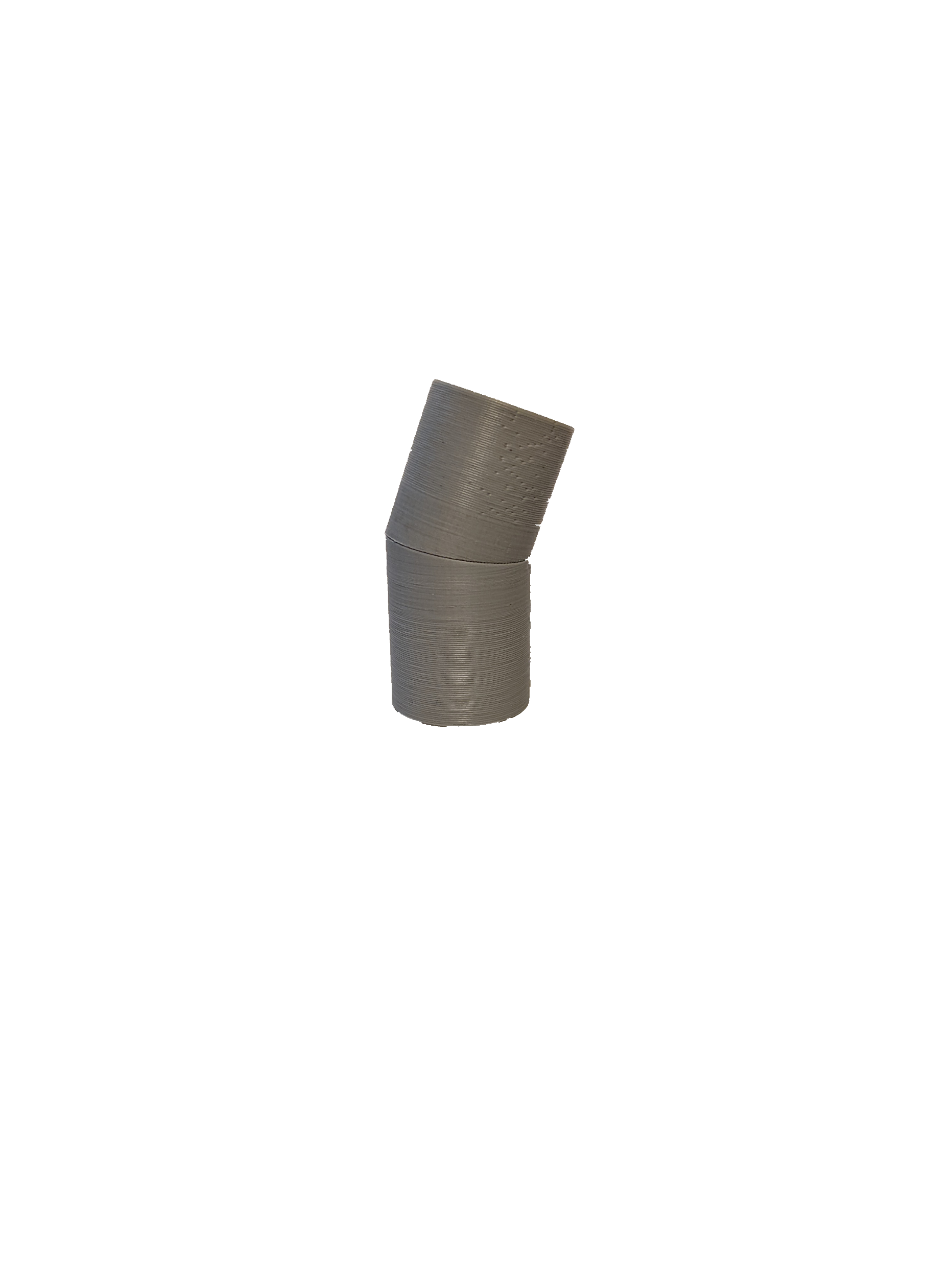 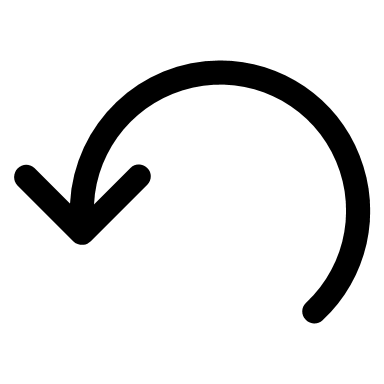 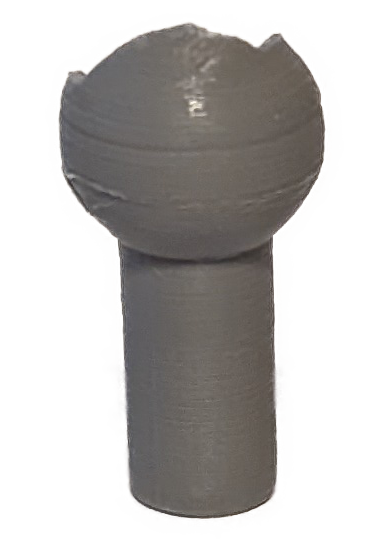 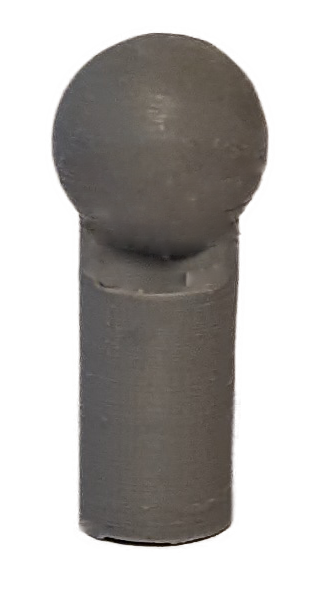 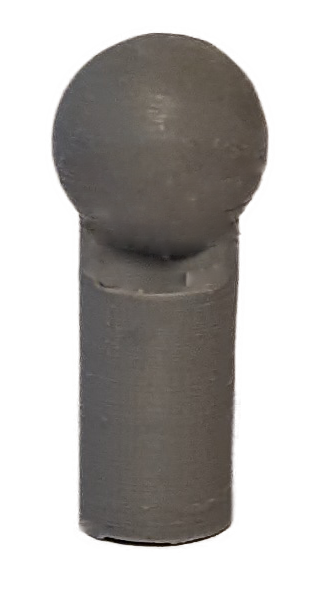 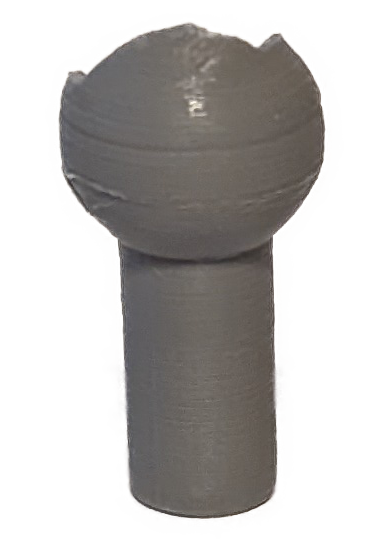 Rotated 180°
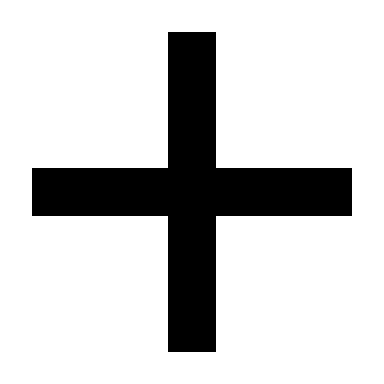 Universal joint
Ball and socket pins
Noah Moffeit
15
Contact Surface Operation
First motor turns the universal joint highlighted in red
Allows for power translation to the nose
Angled surfaces provide 20° of deflection
Second motor turns the deflected nose into desired position
Noah Moffeit
16
Nose Deflection Process
Operation allows for 20° of deflection
The deflection is then directed to the selected combination of pitch and yaw
Current deflection process is nonlinear
Noah Moffeit
17
Reducing Friction
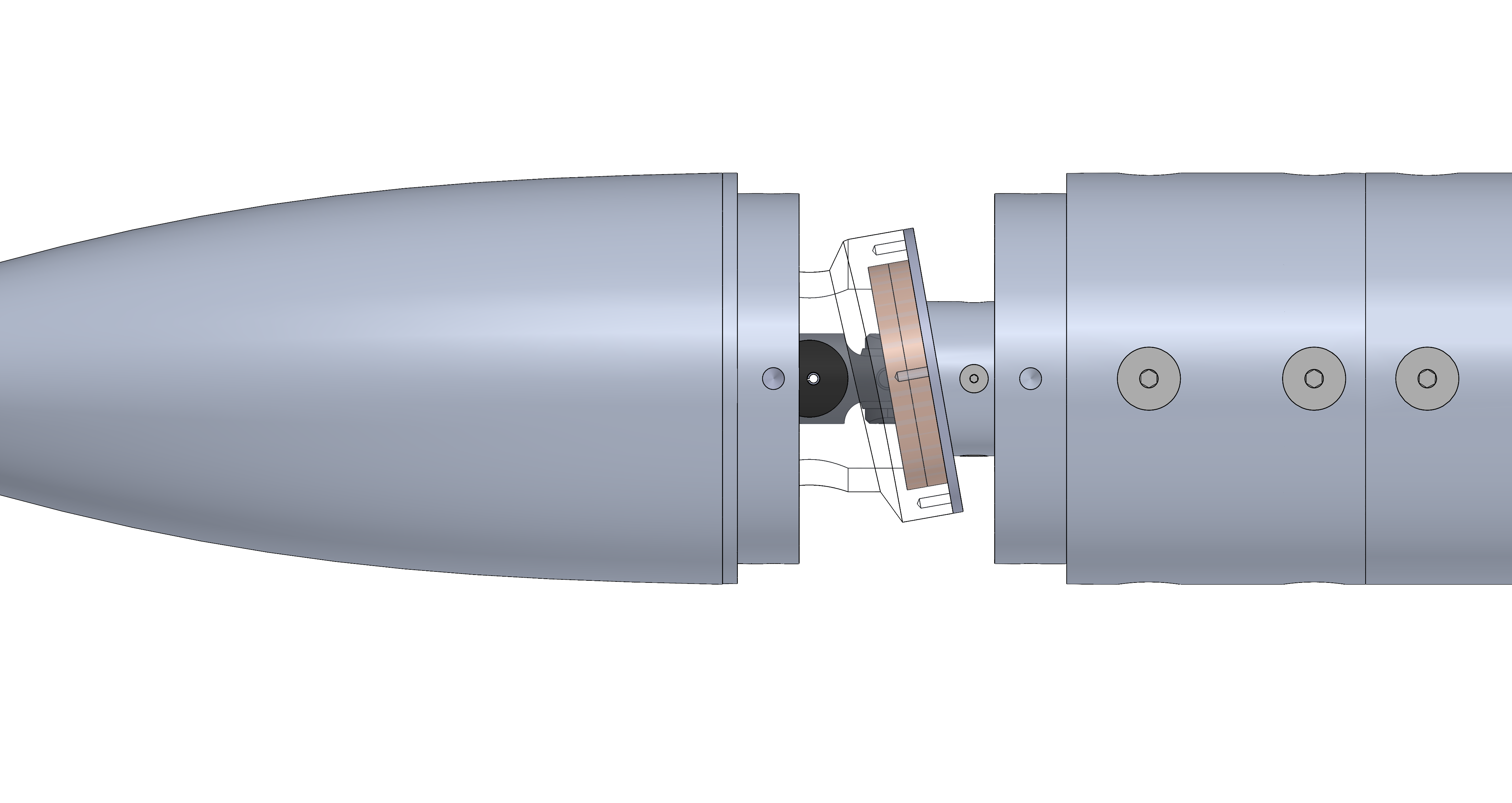 Compact volume restricted motor size and torque capability
Each moving component introduces additional friction
Solution:
Custom washers at the contact surfaces
Face-mounted bearings assist with rotation of outer components
Noah Moffeit
18
Gap Handling
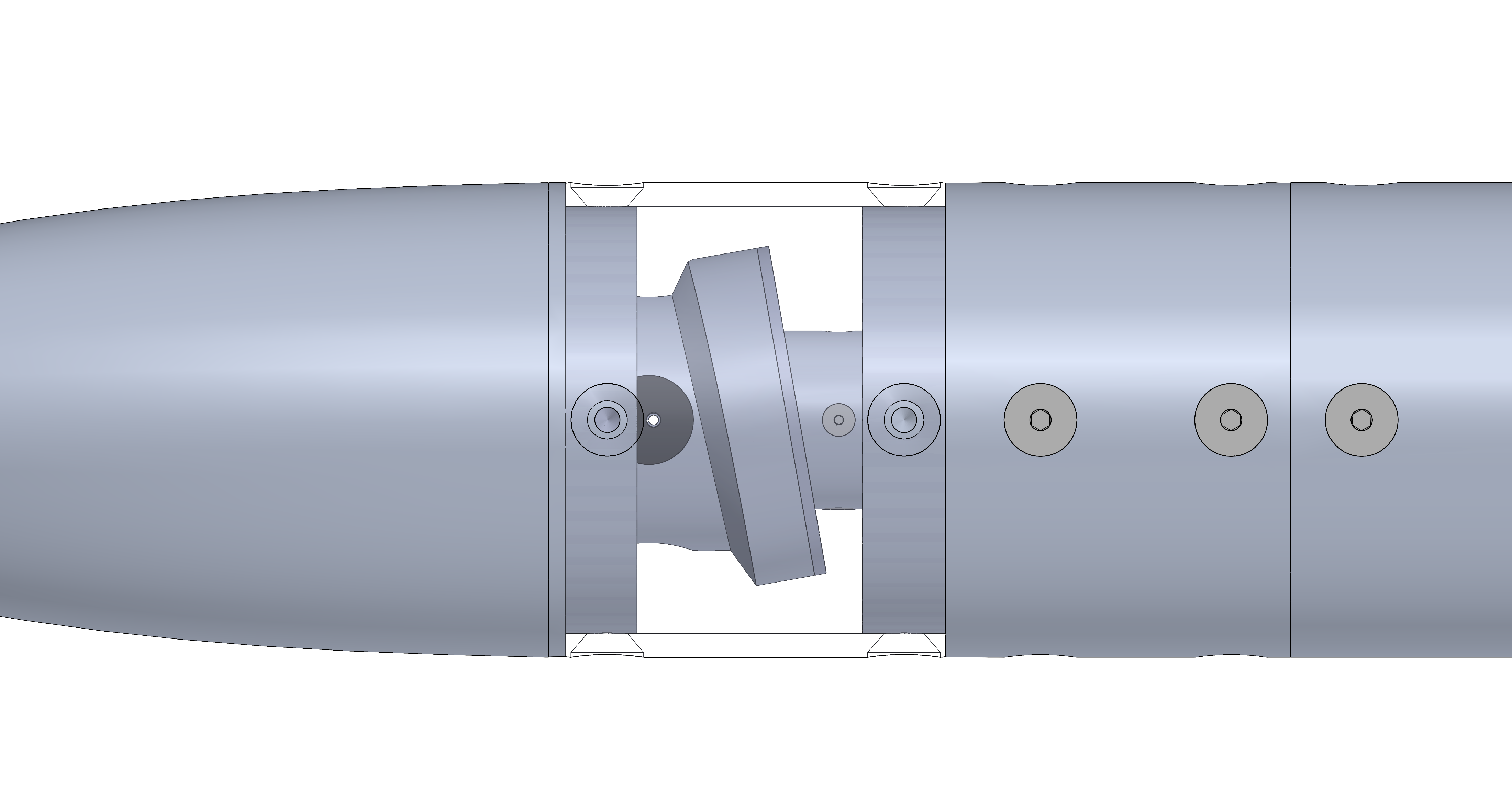 Design introduces a significant gap
Gap could cause issues with stability of flow
Investigate flexible materials for the nose to body interface
Silicon Resin mixture
Single-Filament 3D print
Multi-Filament 3D print
Noah Moffeit
19
Gap Handling: Cast Silicone Resin
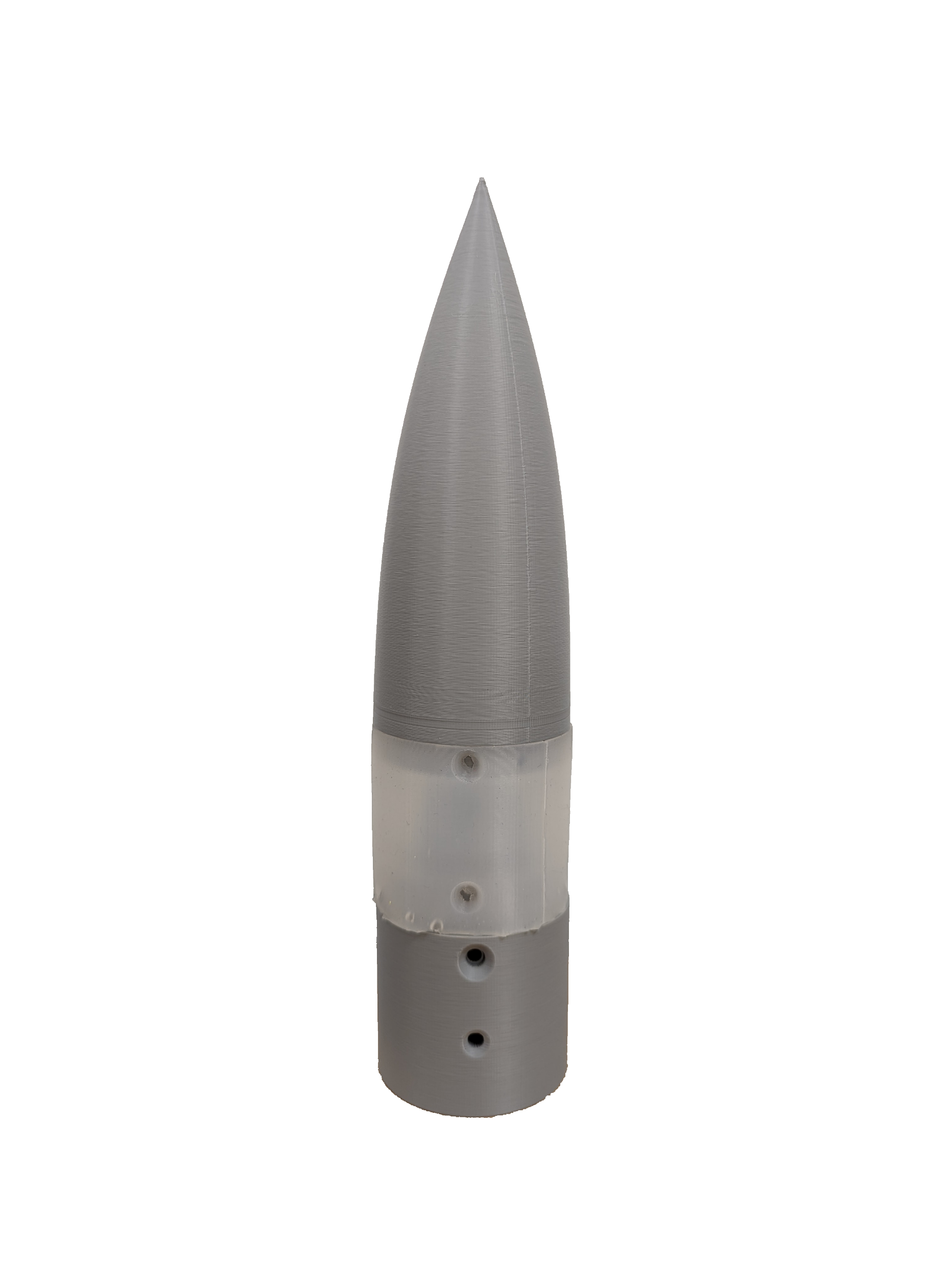 Required a 3D printed mold for casting
Greatest flexibility, least structure
Pinching occurs at moderate to high deflection
Capable of the greatest angles of deflection
Later prototypes introduce metal wire to facilitate structure
Noah Moffeit
20
Gap Handling: Single-Filament 3D Print
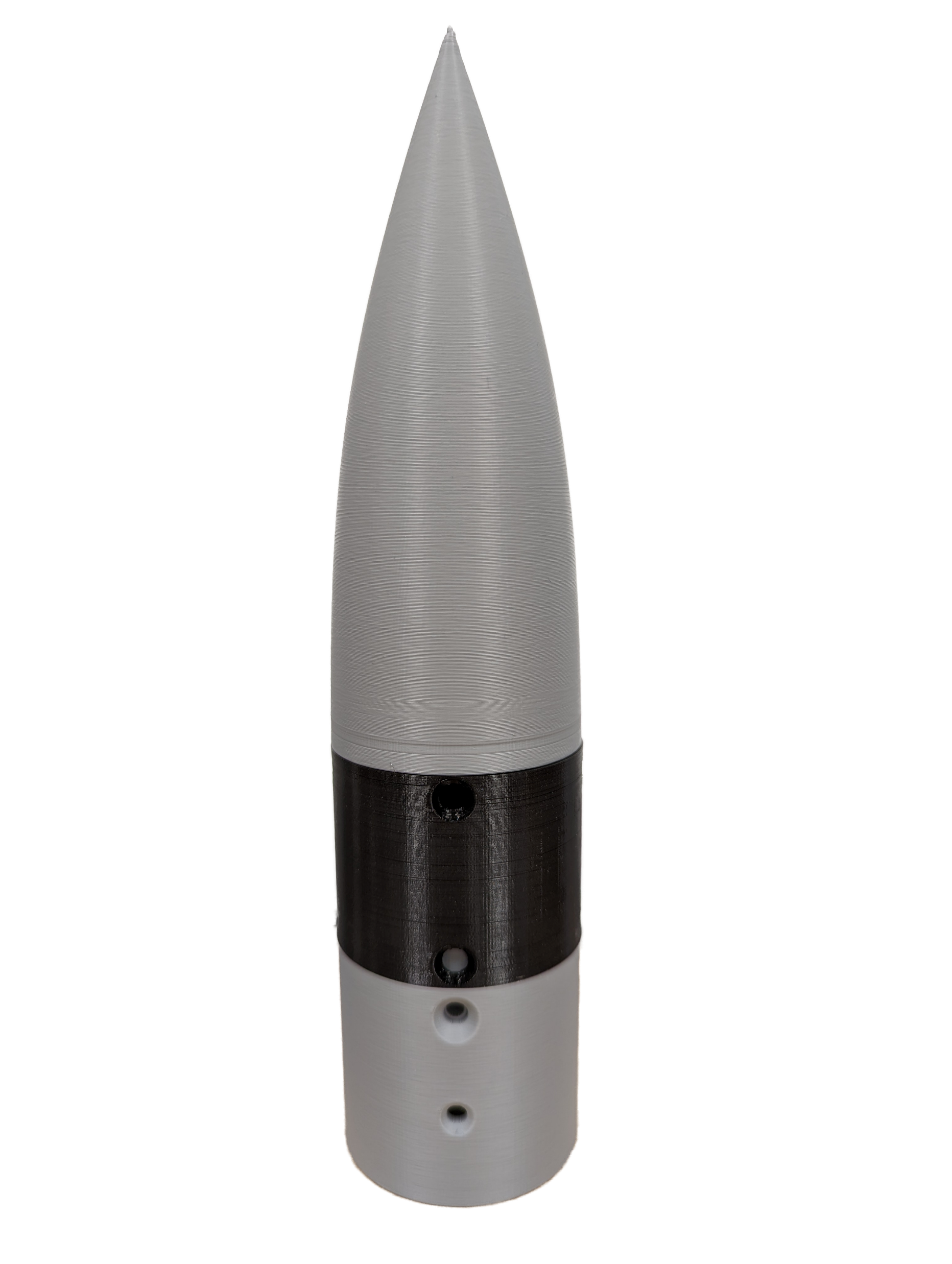 NinjaFlex 3D Printer Filament
Capable of rapid prototyping
Allowed for bending without buckling
Least amount of flex
Capable of only small angles of deflection
Noah Moffeit
21
Gap Handling: Multi-Filament 3D Print
Provided by AFRL
Used for AFRL’s missile models
Mixed material 3D print
White: rigid
Black: pliable
Allows for spring-like flexibility and provides structure
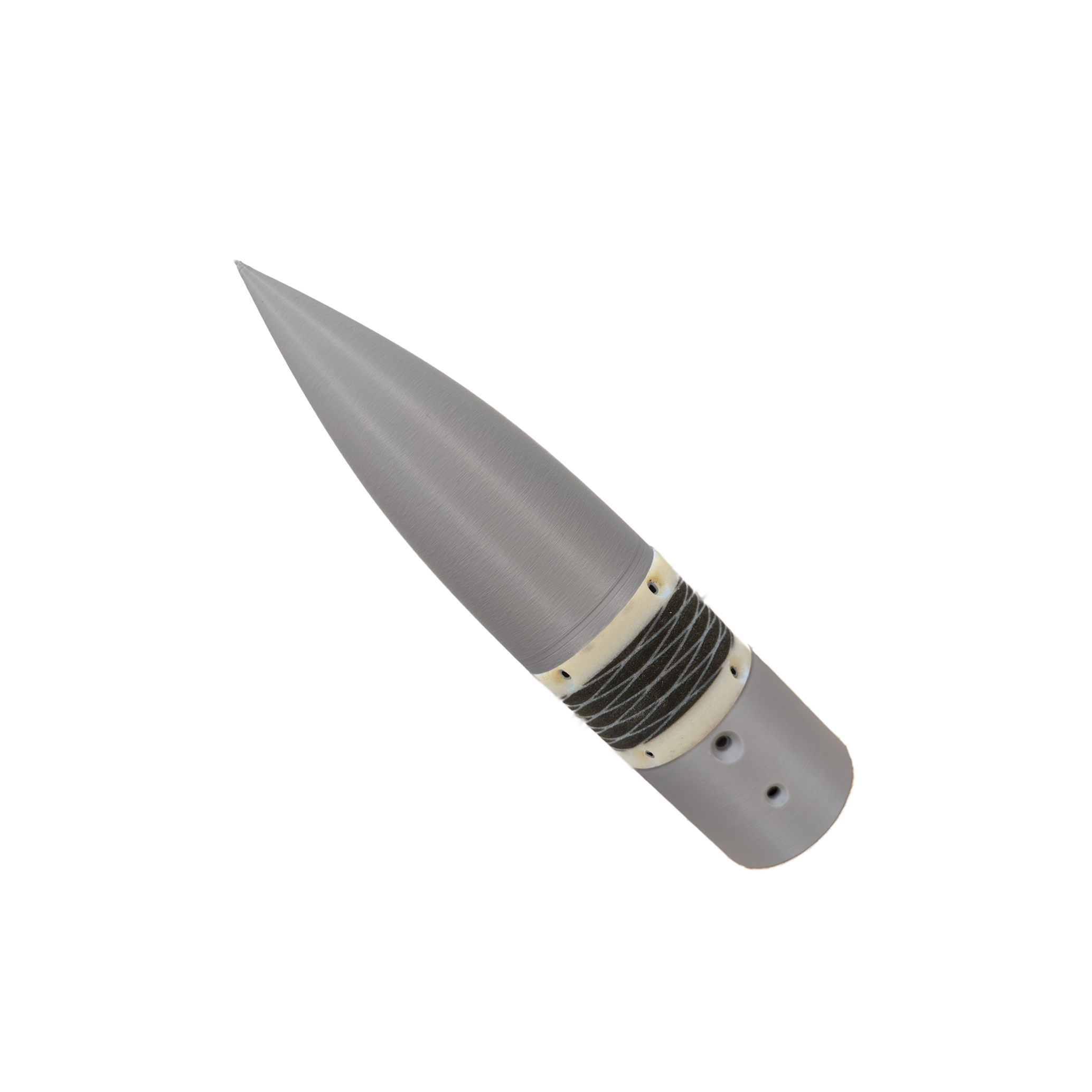 Noah Moffeit
22
Experimental Preparation
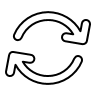 Develop code to control
Sync rotation with data acquisition
Calibrate motor rotation
Robert Smith
23
Benchtop Setup
3D Printed Model

Microstepping Controllers

Arduino Mega
Robert Smith
24
Benchtop Demonstration
Video shows nose pitching to 20° of deflection and rolling through 360° of motion
Controlled through Arduino
Microstepping was used to achieve motor rotation steps of 0.45°
Robert Smith
25
LabVIEW Setup
Allows for definition of connections pins and ports
User enters desired nose deflection and roll
Square wave is sent to Arduino to reach position
Displays a graph showing the nose point of the cone translated to a 2D representation
Robert Smith
26
Planned Validation
Dot matrix used to validate that nose reaches desired angles
Given a known dot matrix distance, the angle can be determined through trigonometry
A matrix on two perpendicular sides would be used to validate that the nose achieves pitch and yaw angles
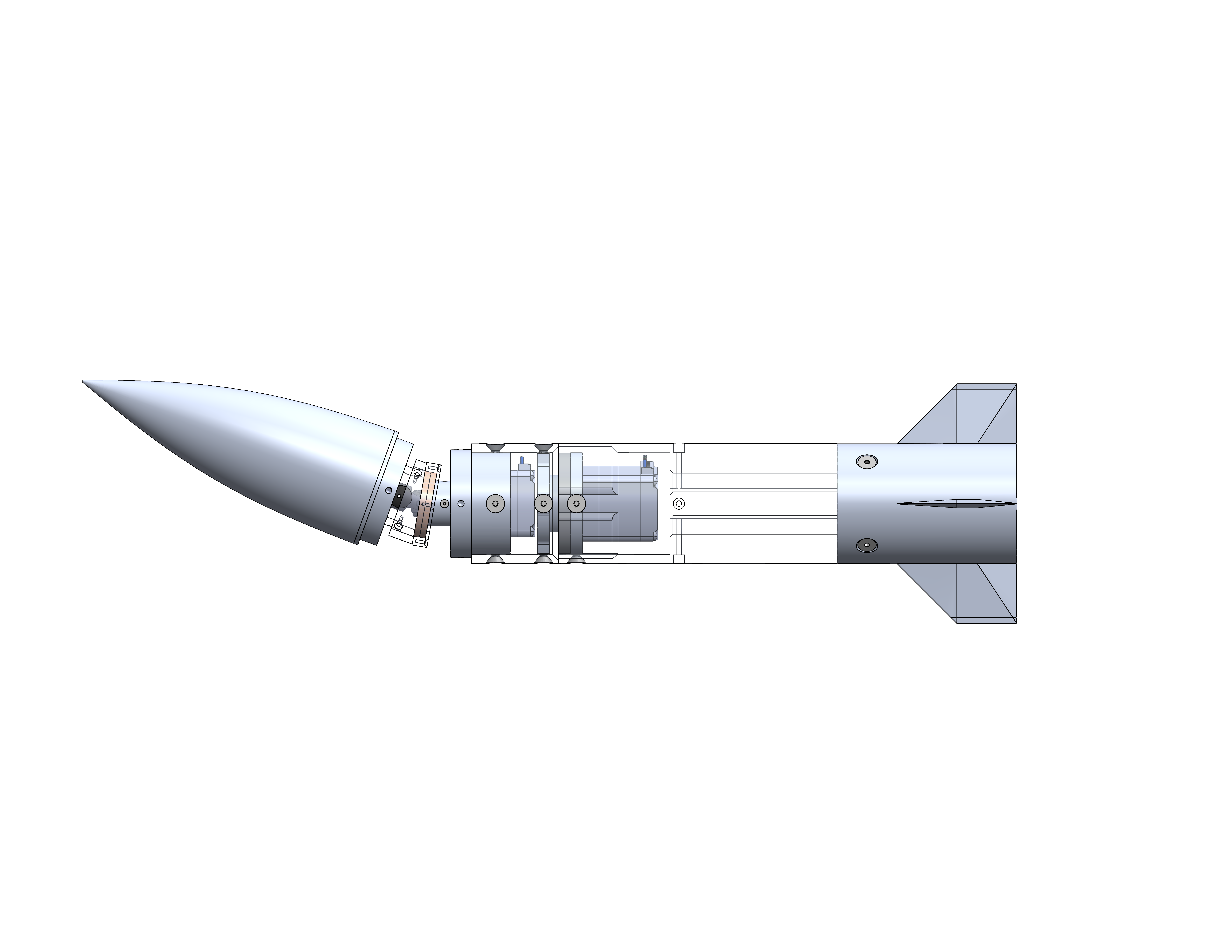 y
x
Robert Smith
27
Incomplete Work
Producing a linear motion path for the nose to travel
Fully automated LabVIEW setup
Testing the model in the wind tunnel
Analyzing impact of the deflected nose cone
Robert Smith
28
Lessons Learned
Get feedback from your sponsor any time you are unsure about your project 
Prototype early to root out key design problems
Consistently check with the machinist to determine part machinability
Realizing that admitting your original choices were wrong is the fastest way to progress
Robert Smith
29
Summary
Objective
Create a mechanism that would allow for the articulation of a missile model’s nose cone
Design
We chose the concentric surface design after determining it was best suited to fulfill our needs
Incomplete Work
We were not able to test our model in the wind tunnel and obtain data
Targets
The goals for the project were to deflect a nose cone 20° with any combination of pitch or yaw
Outcome
The nose cone was successfully able to rotate to 20° and roll 360° about its centerline
Robert Smith
30
Thanks for listening
`
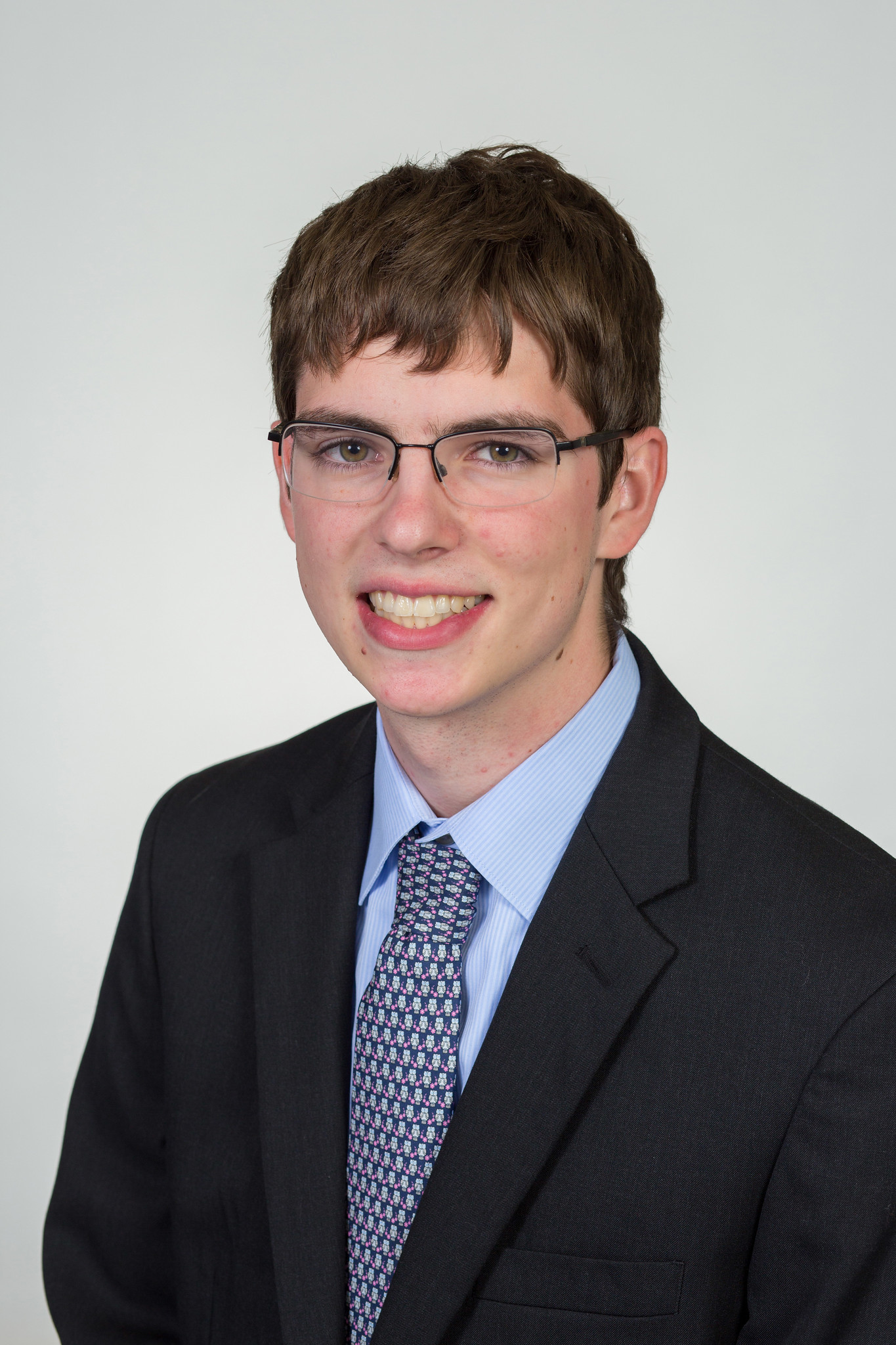 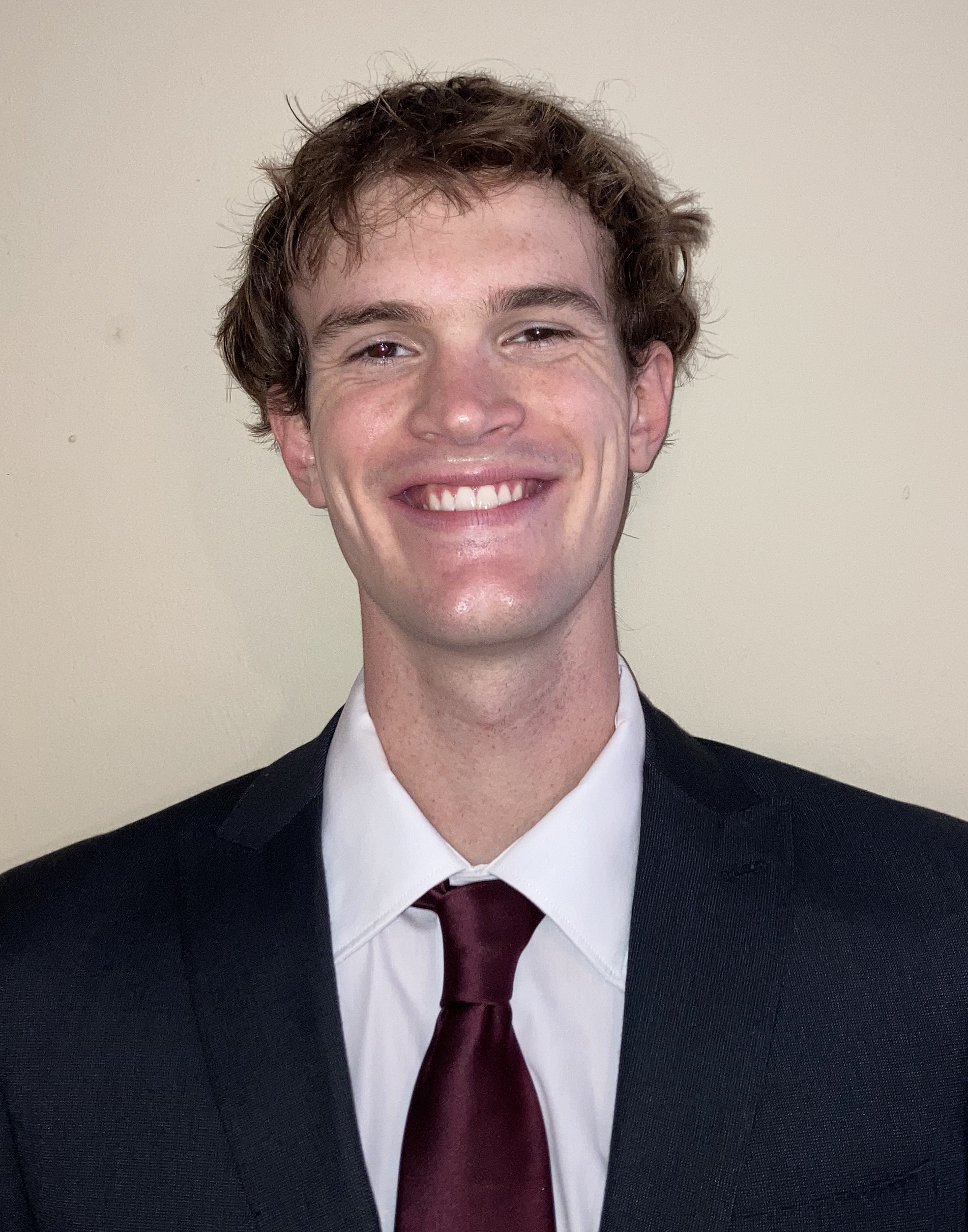 Robert Smith
Jed Fazler
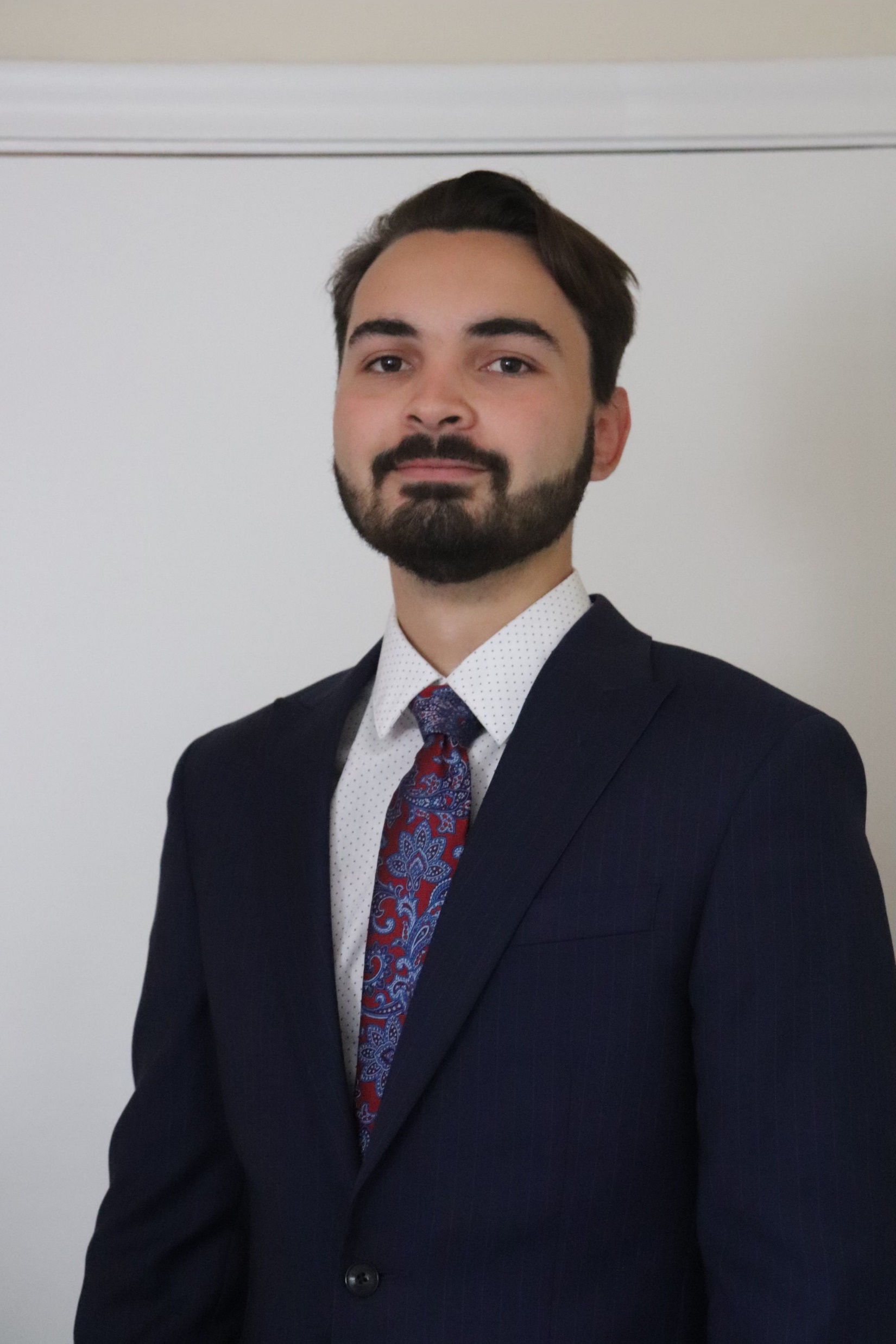 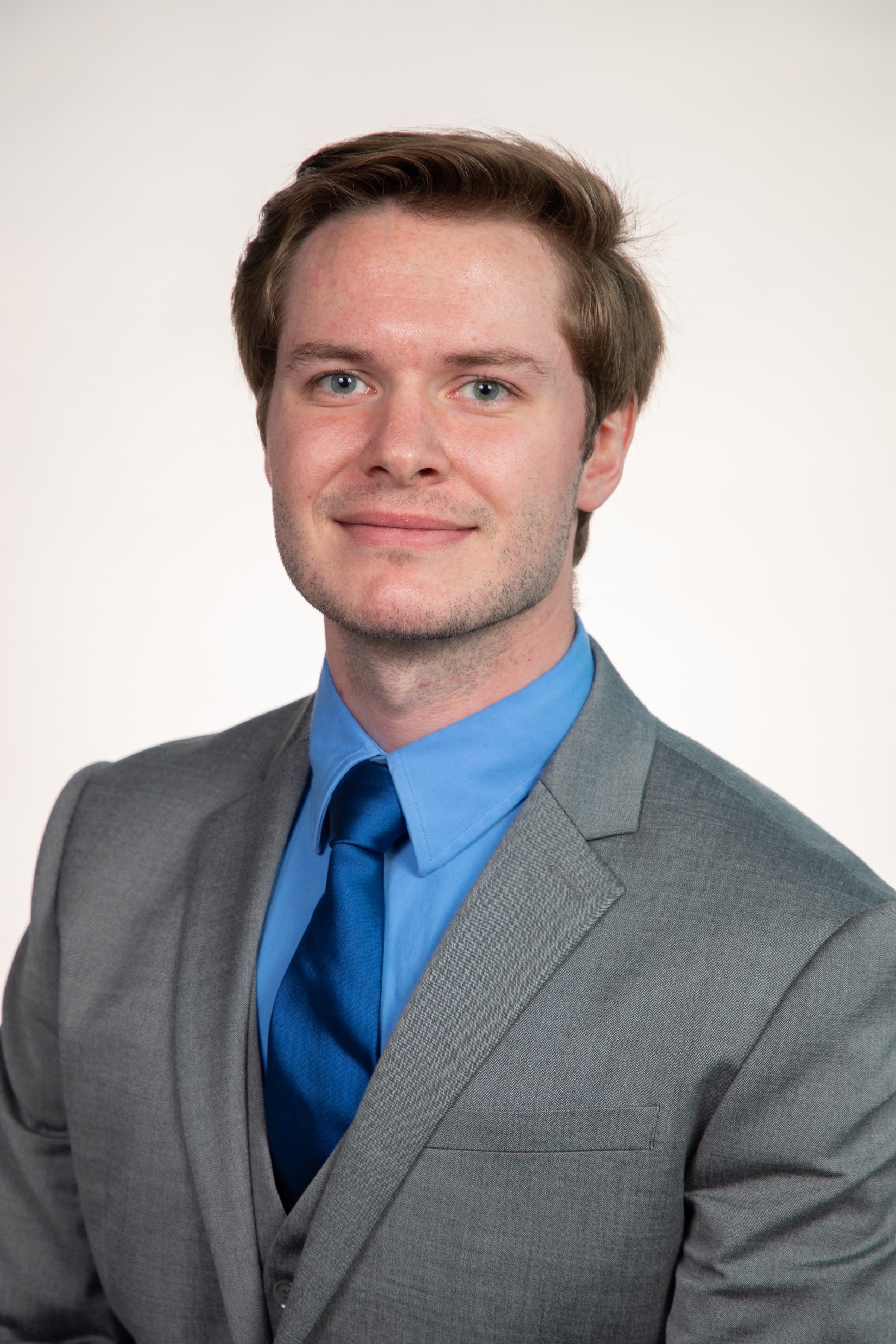 Nicholas
Samuda
Noah Moffeit
Jed Fazler | Noah Moffeit | Nicholas Samuda | Robert Smith
31
Project Description and Key Goals
This project aims to create a technology that can be applied to many projectile configurations, allowing the projectile to maneuver adaptively through unforeseen, hazardous environments. The technology developed will detect said obstacles or conditions and actuate the projectile autonomously. 
The key goals were selected to itemize the main objectives that must be accomplished over the duration of the project based on the project’s description and advice from the project’s sponsor. The following are the goals or milestones we have derived to ensure the project’s completion:  
Conceptualize and research 5 different innovative ways to maneuver a projectile. 
Choose one of these designs to expand upon and develop into a working design. 
Develop innovative technologies that can be implemented into the projectile allowing for smart capabilities. 
Develop a way for the projectile to adapt to its environment or obstacles through autonomous actions. 
Construct a scaled down model of the projectile for use in wind tunnel testing to verify desired aerodynamic characteristics of design. 
Construct a prototype projectile to test actuation of the smart functionality within the projectile.
32
Market
The primary market for this project was seen as the company or organization that the product would be directly constructed for and would use the product. 

Primary Markets: 
Florida Center for Advanced Aero Propulsion (FCAAP) 

The secondary markets are a makeup of other companies or organizations who may benefit from or would be interested in purchasing the results of this project. 
Secondary Markets: 
Air Force Office of Scientific Research (AFOSR) 
Lockheed Martin 
Raytheon Technologies 
Northrop Grumman
33
Assumptions
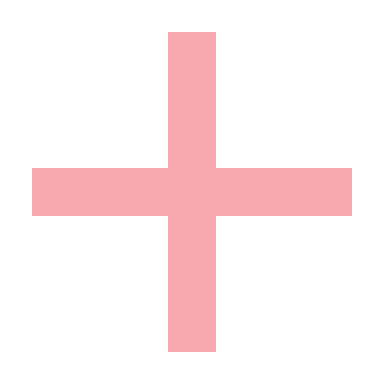 Propulsion
It is assumed that:

Projectile deployment
Entailing storage
Transportation
Initial launch

will be facilitated by technologies already implemented in the projectile. It is also assumed that the projectile will remain within earth’s atmospheric conditions for its use.
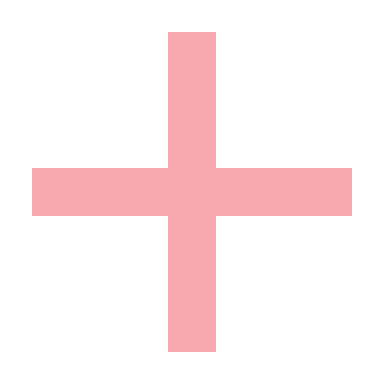 Deployment
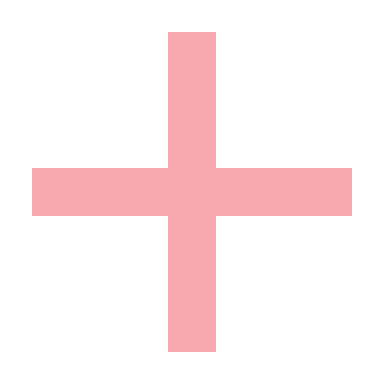 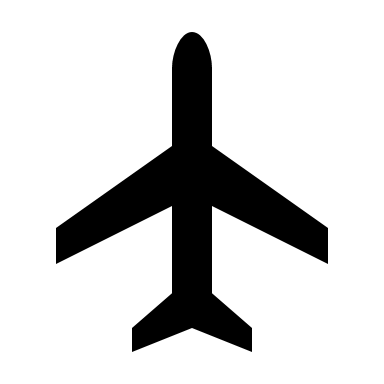 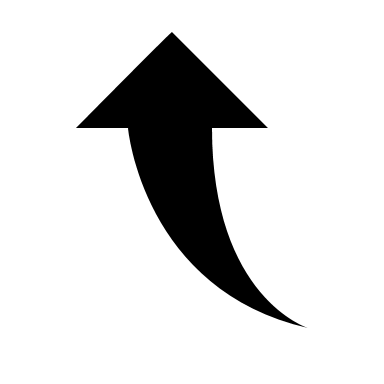 Storage
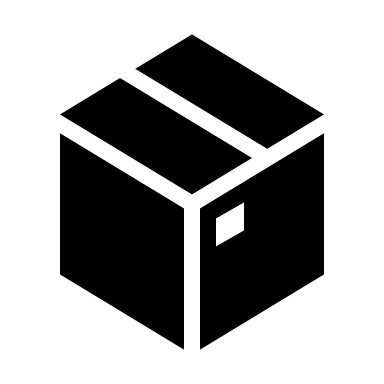 34
Stakeholders
The stakeholders for this project include all parties who will have influenced the design of the technologies produced by the project as well as those who have invested time and other resources into the project.
Dr. Shayne McConomy 

Dr. Rajan Kumar 

Dr. Jonas Gustavsson 

FCAAP 

FAMU-FSU College of Engineering
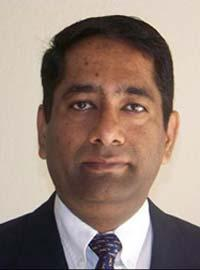 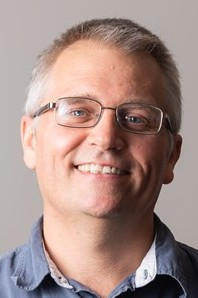 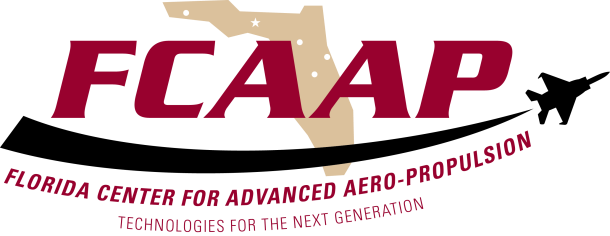 35
Customer Needs
36
Customer Needs
37
Customer Needs
38
Functional Decomposition
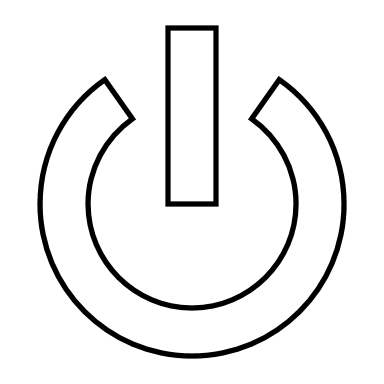 Provides power for components
Storage
POWER
Transfers power to components
Transmission
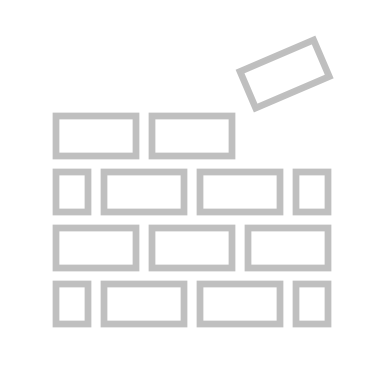 Jed Fazler
39
Functional Decomposition
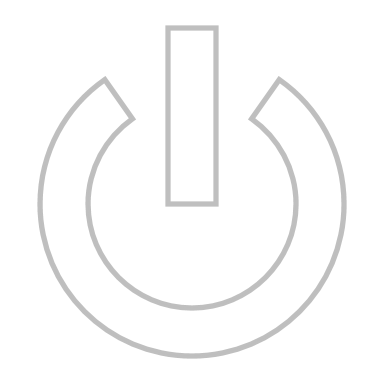 Monitors sensor data
Sensors
Interprets sensor data
SENSING
Transmits response signal
Signaling
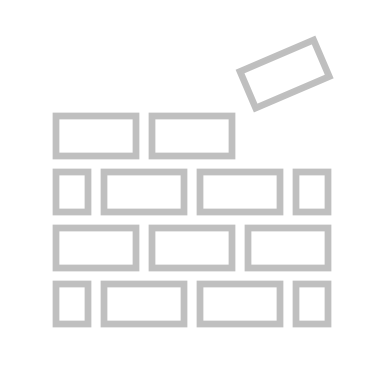 Jed Fazler
40
Functional Decomposition
Maintains flow attachment
Flow
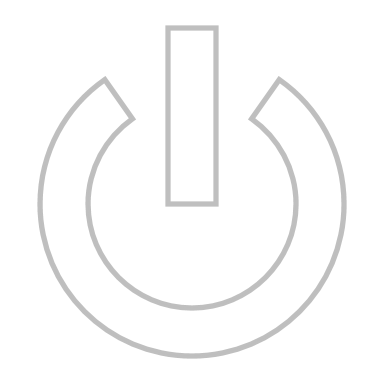 Controls pitch
ACTUATION
Controls roll
Mechanical
Controls yaw
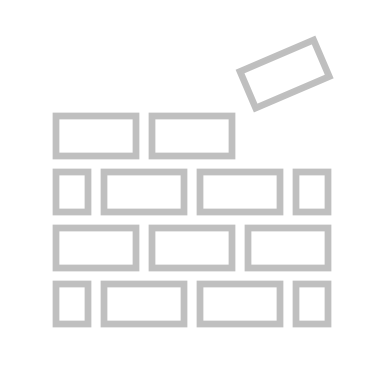 Jed Fazler
41
Functional Decomposition
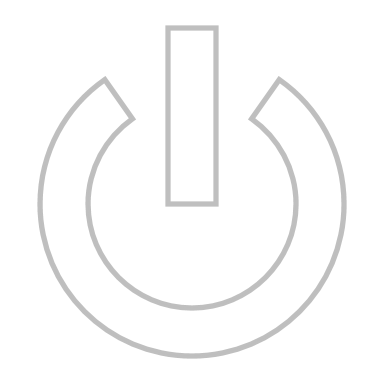 Maintains integrity
STRUCTURE
Protects components
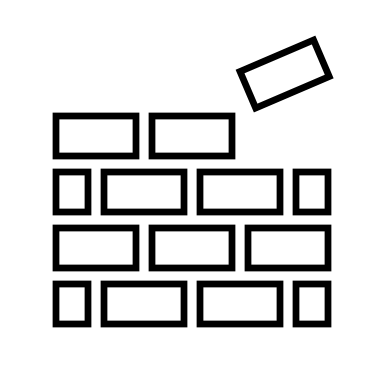 Jed Fazler
42
Polar Control Model
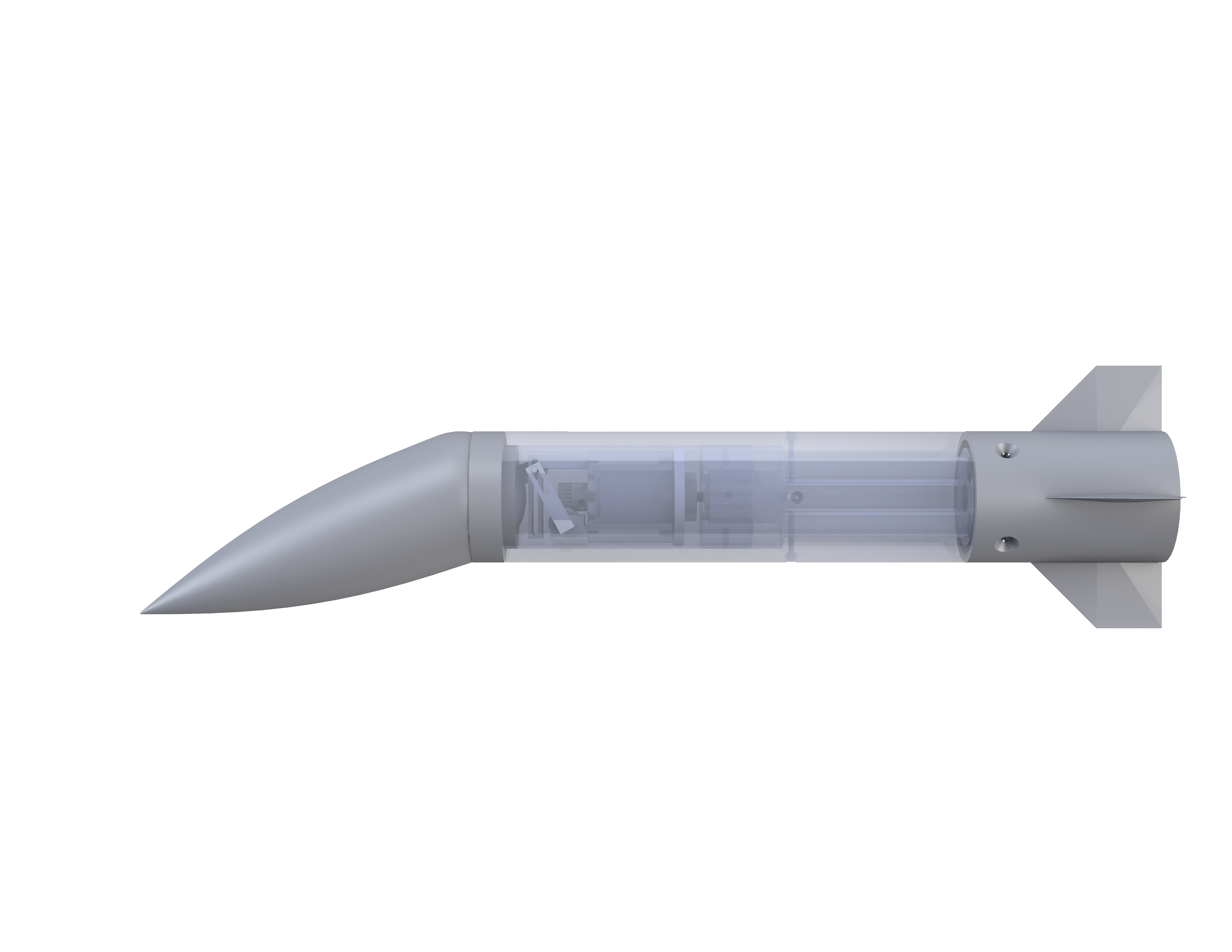 4
1
6
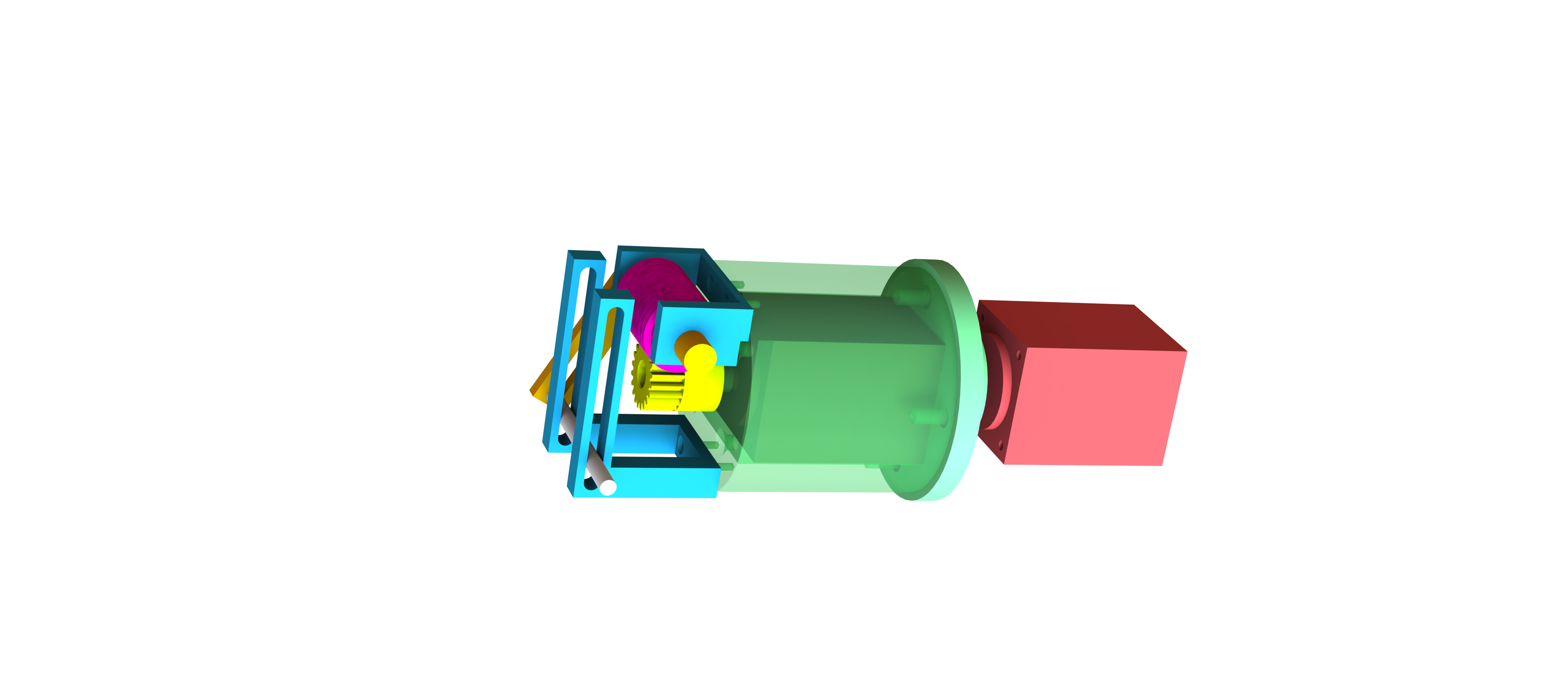 3
5
2
7
Nicholas Samuda
43
1
2
3
7
4
6
5
Stepper Motor
Worm Gear
Spur Gear
Pin Slot Link
Pin Holders
Motor Mount
Sliding Pin
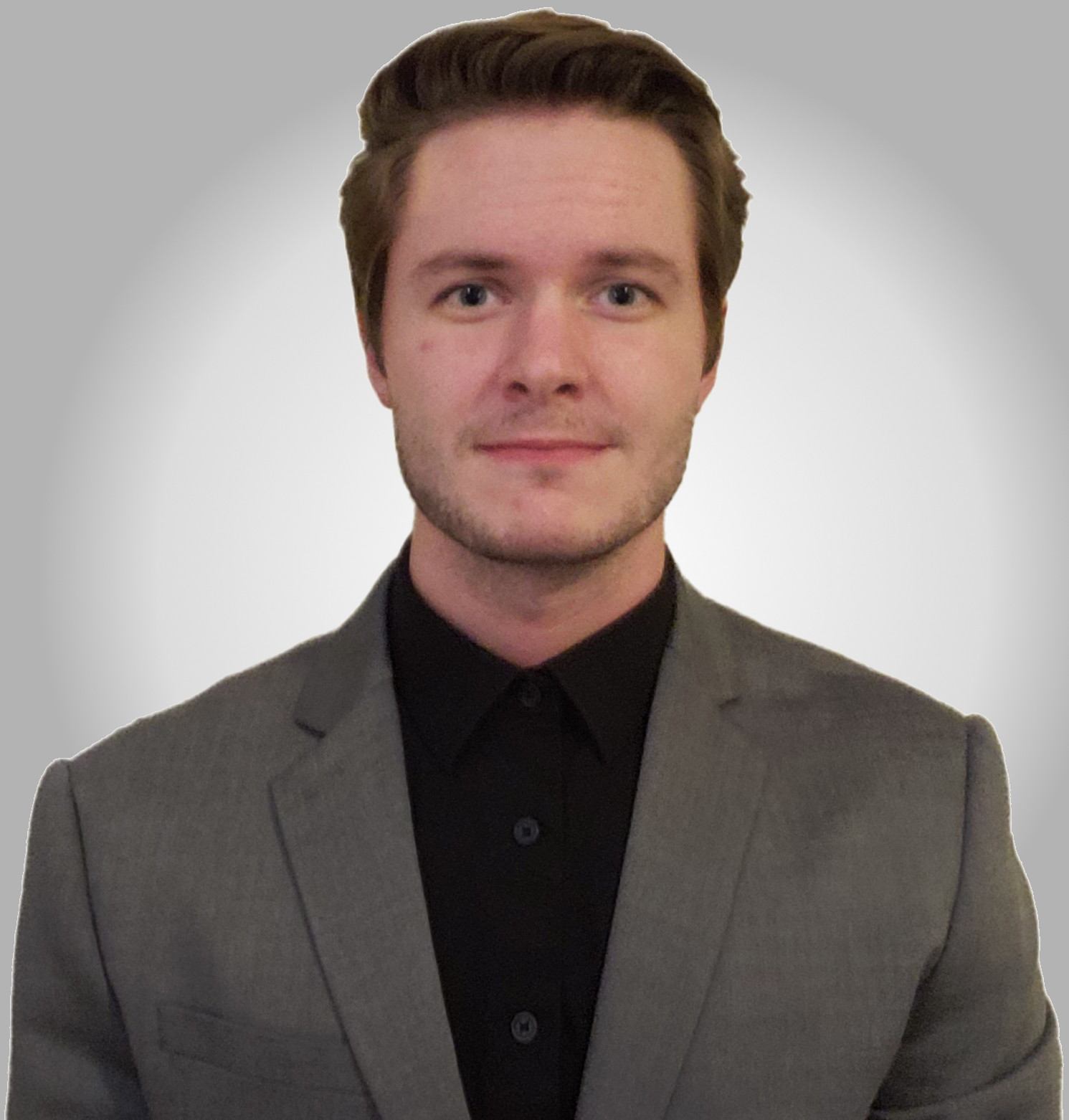 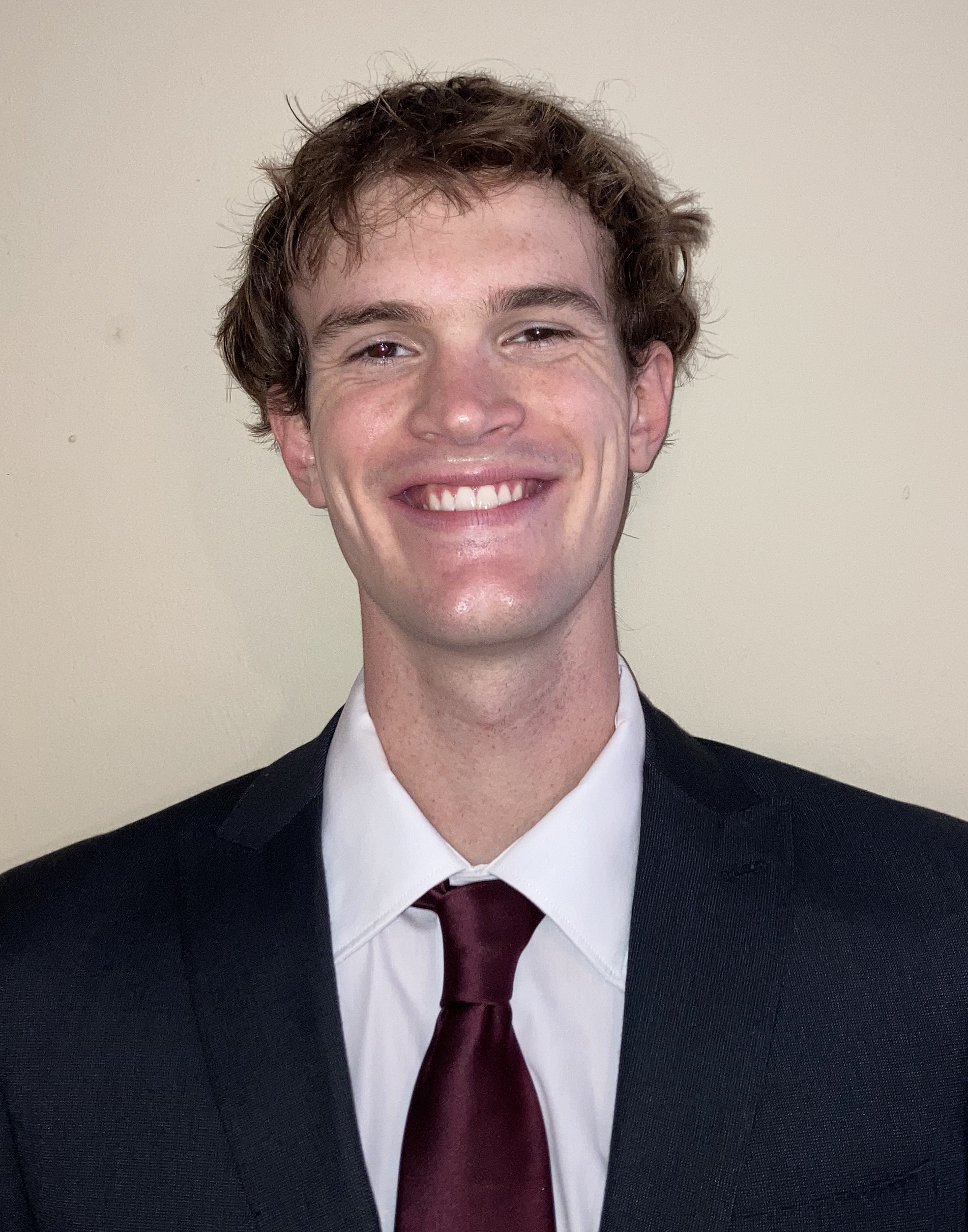 Nicholas
Samuda
Jed Fazler
Robert Smith
Noah Moffeit
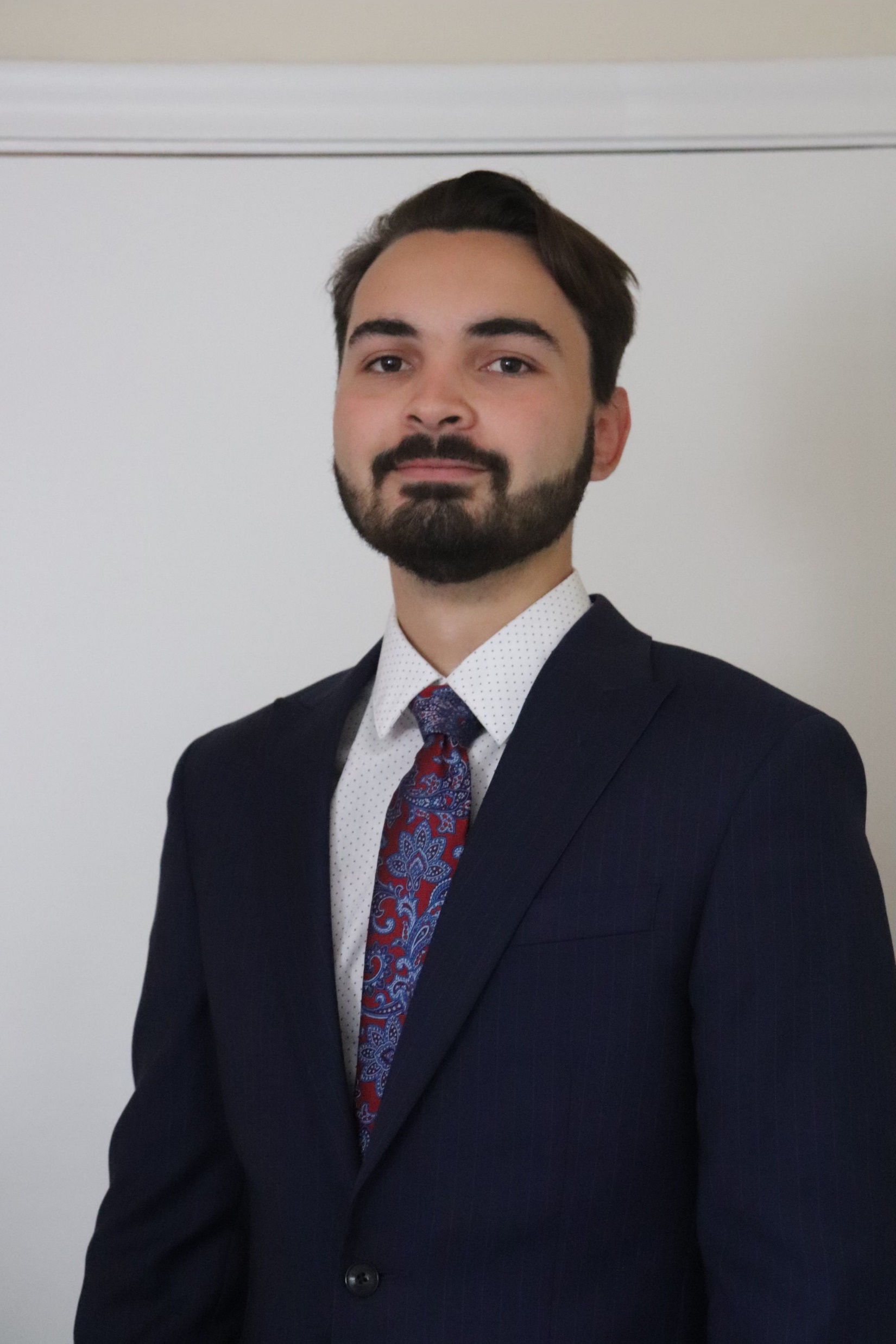 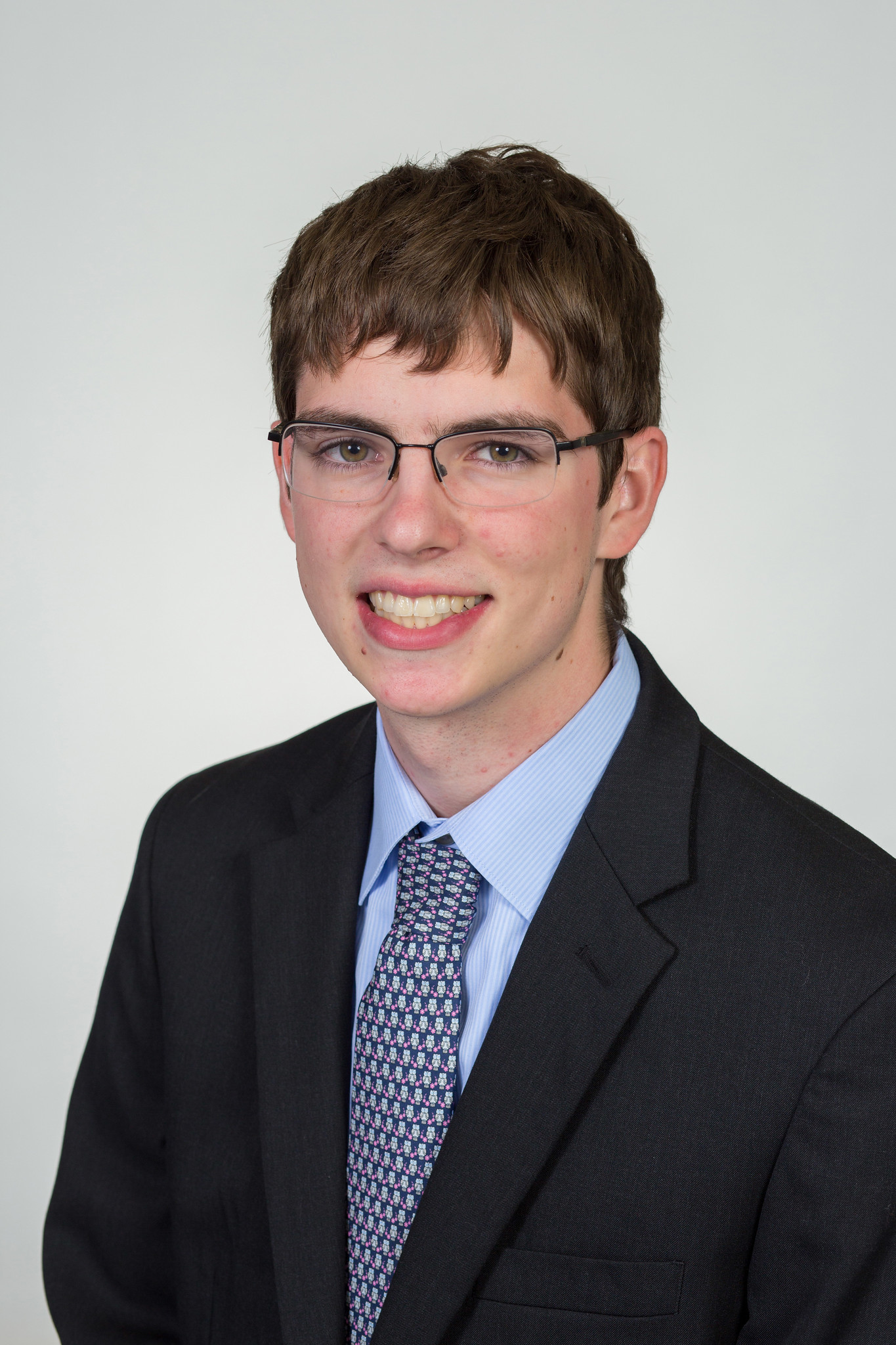 44
Color Palette
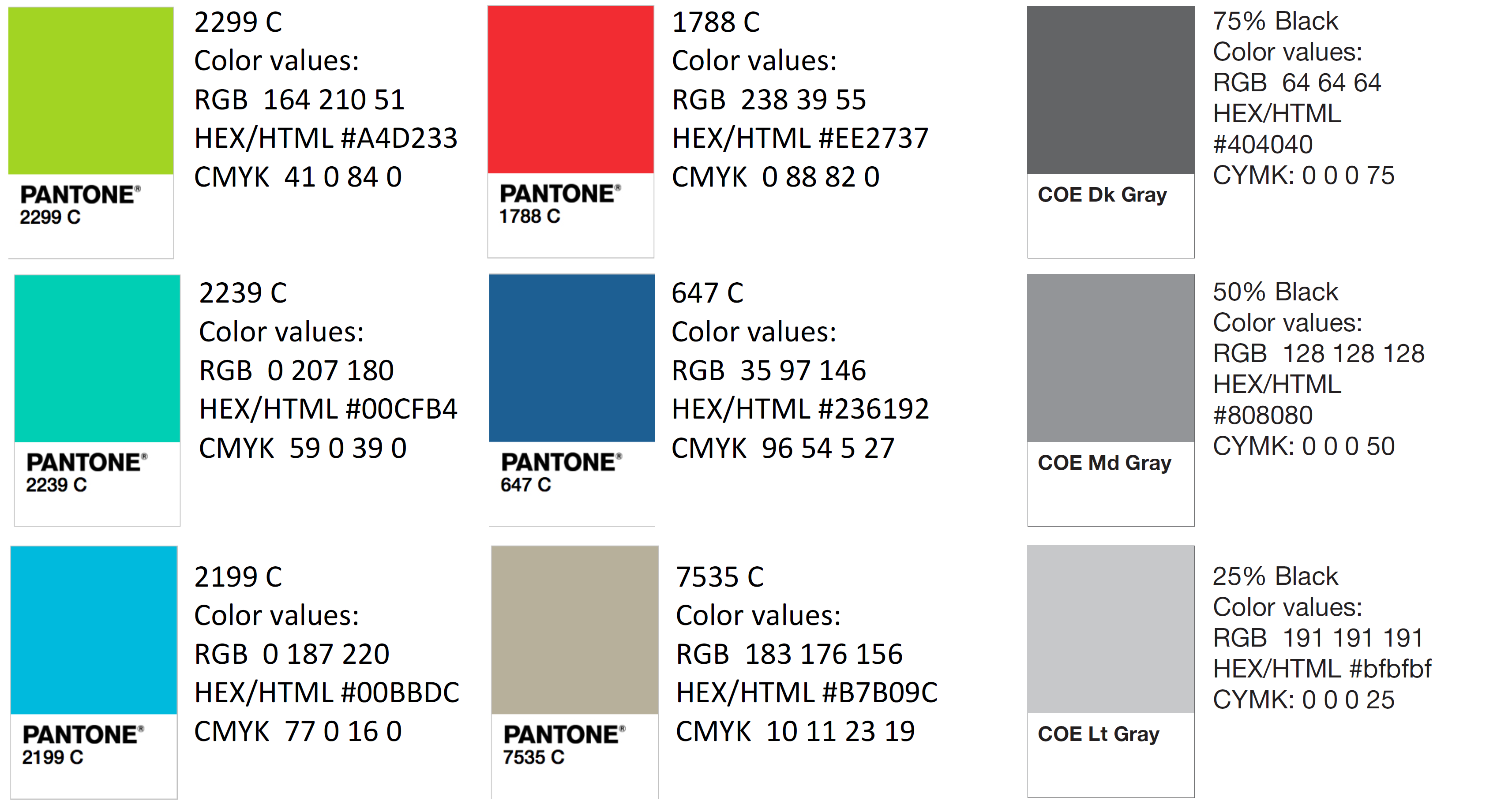 45
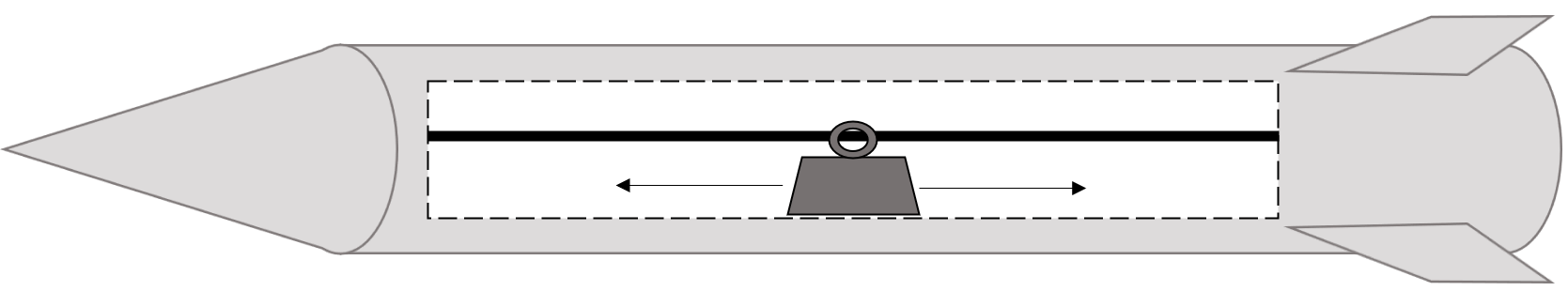 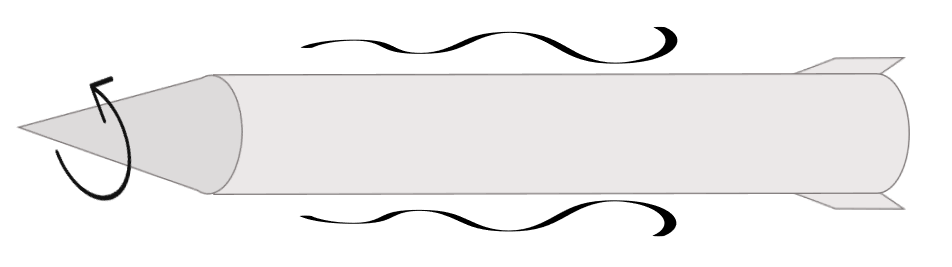 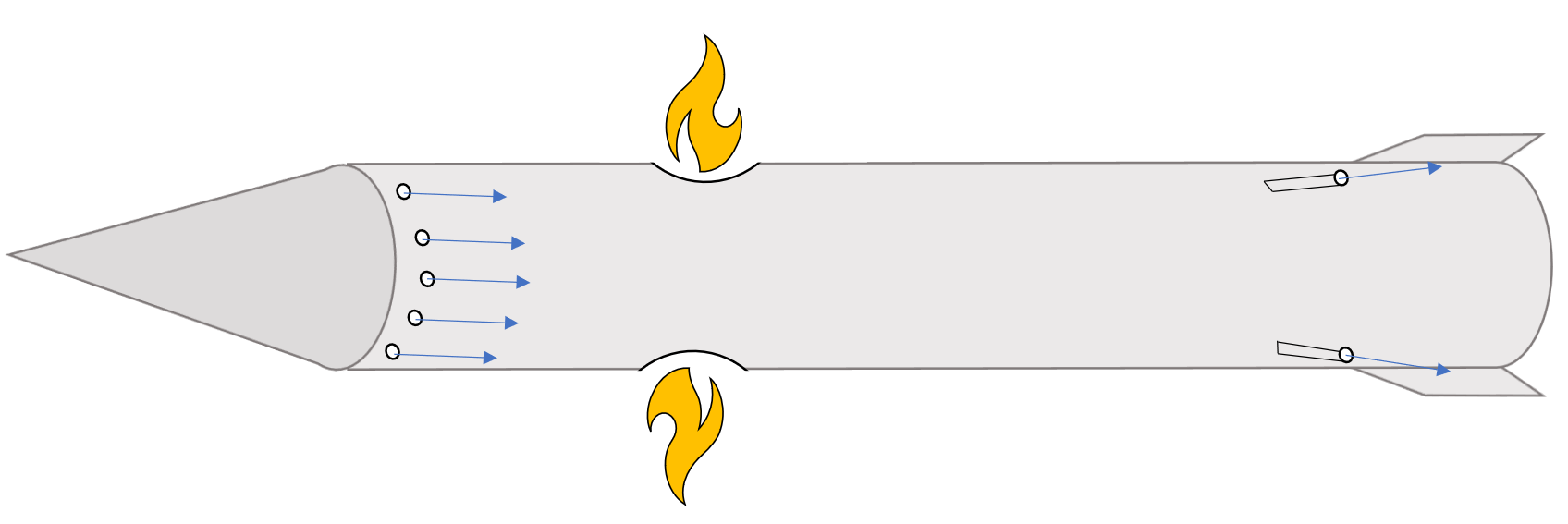 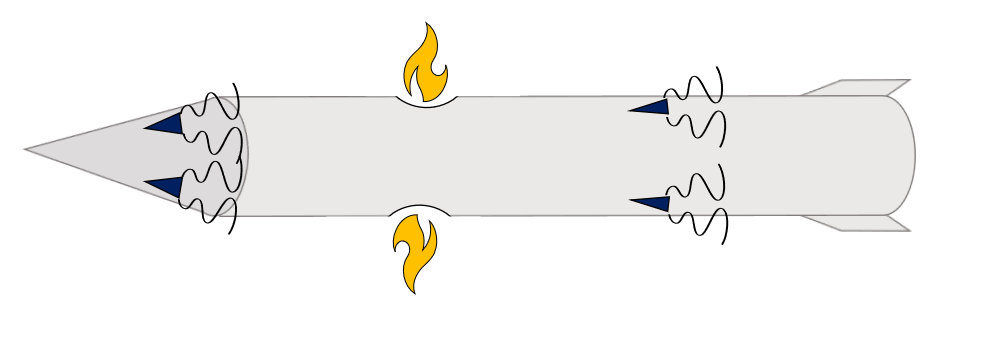 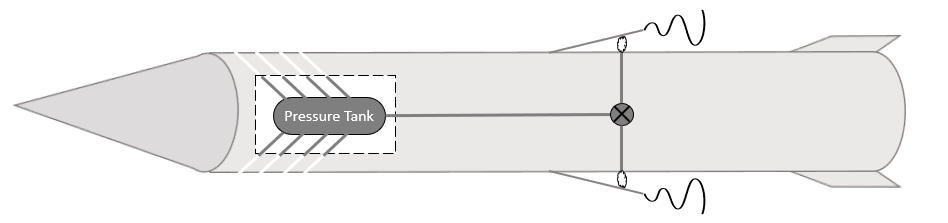 46
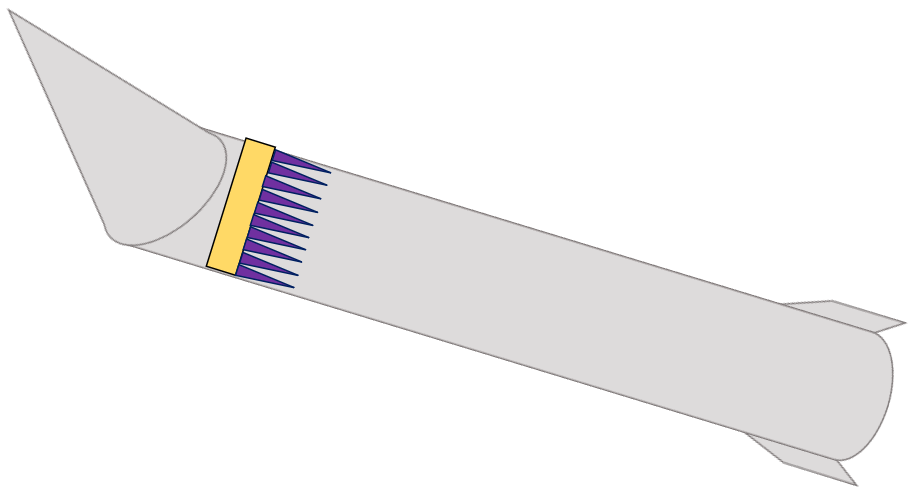 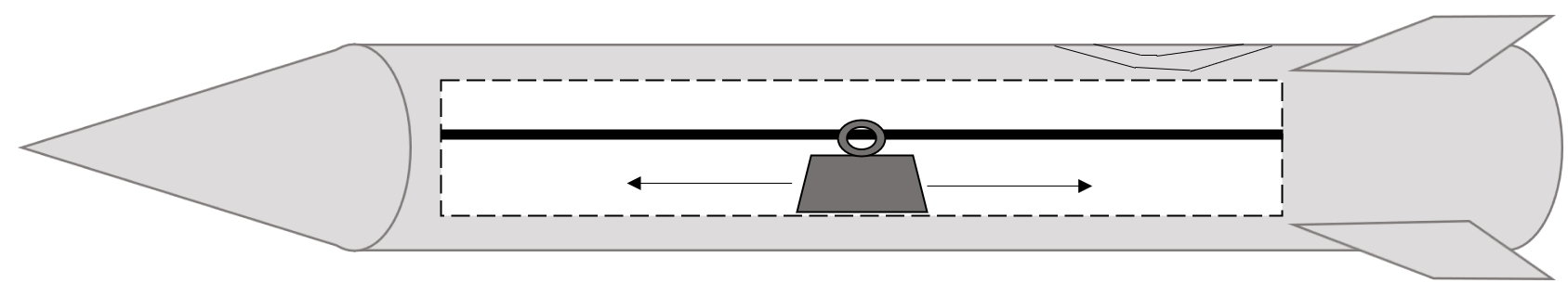 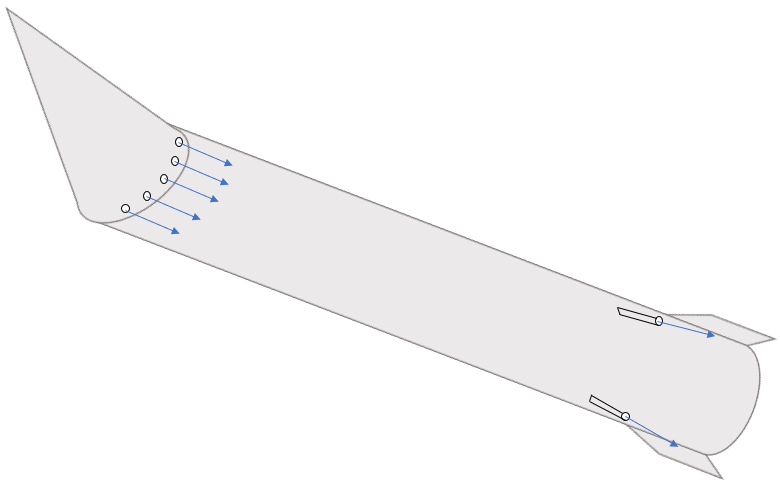 47
48
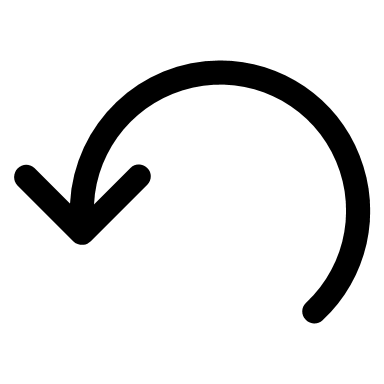 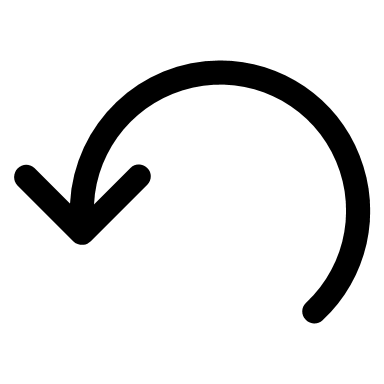 49
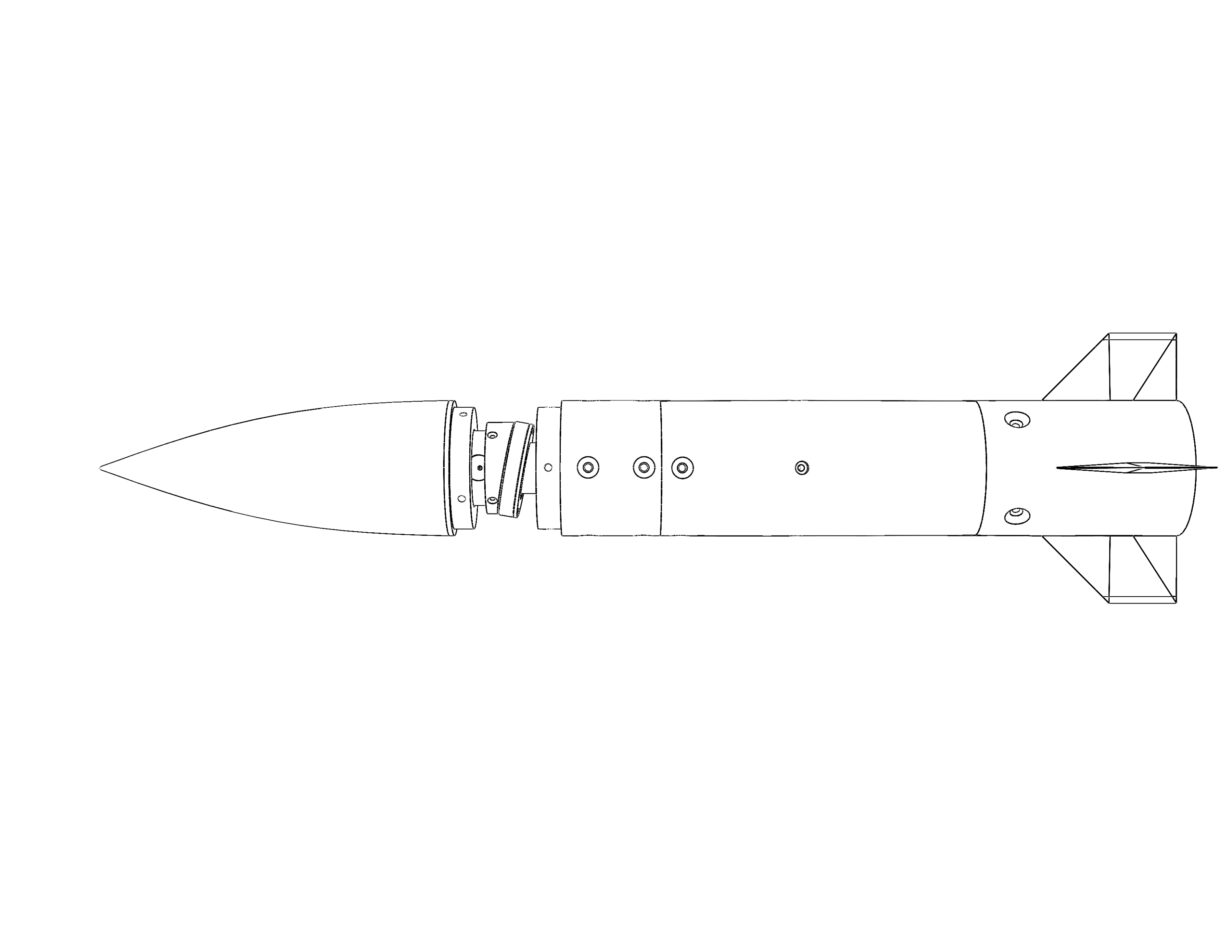 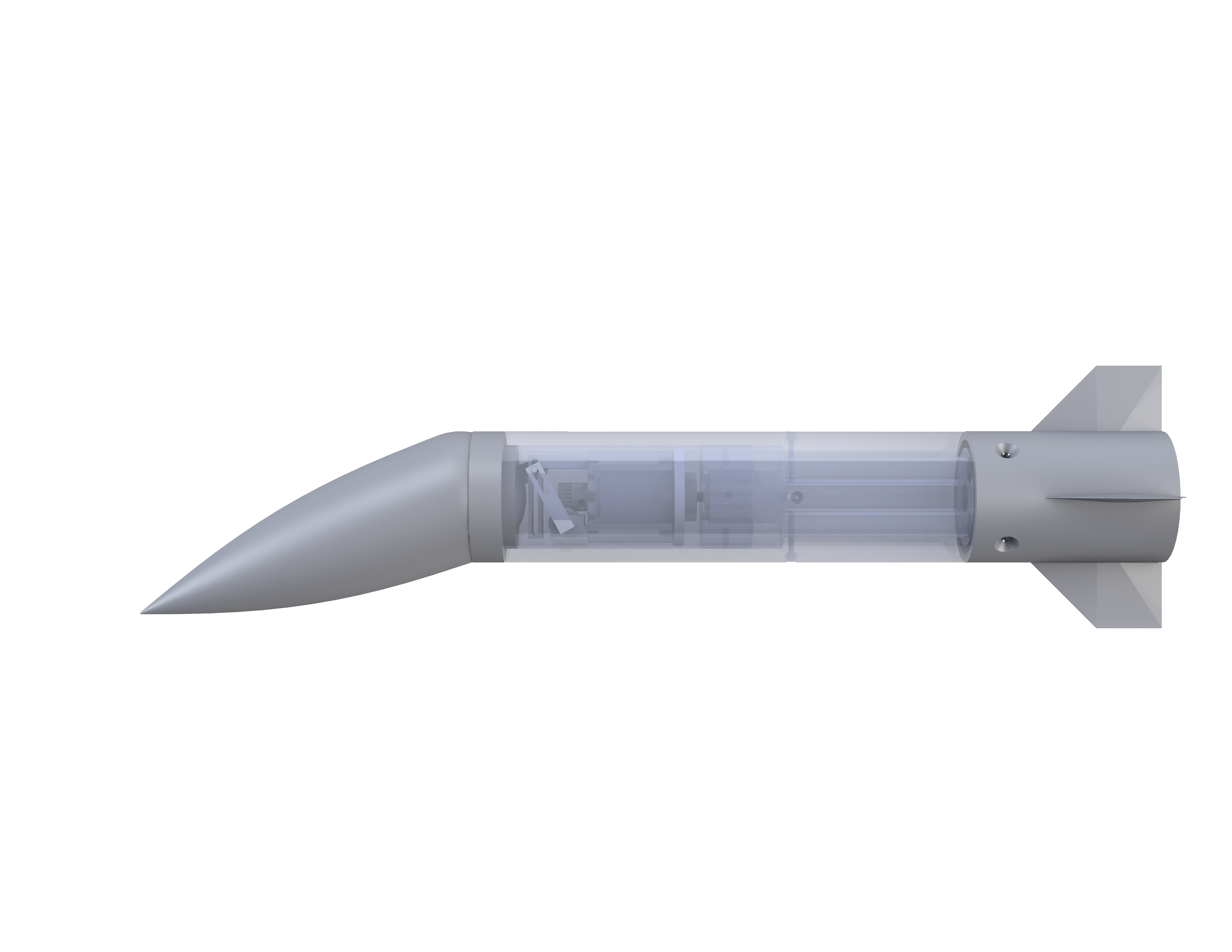 50
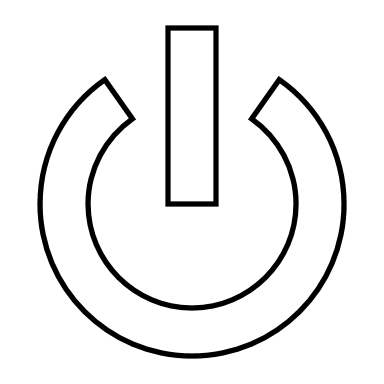 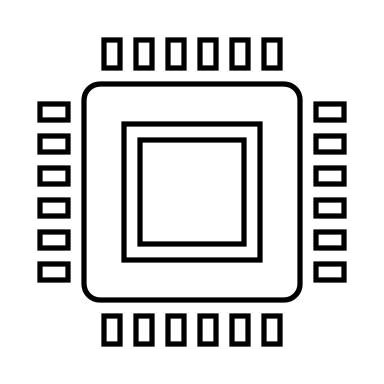 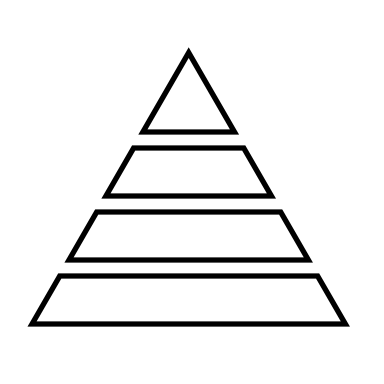 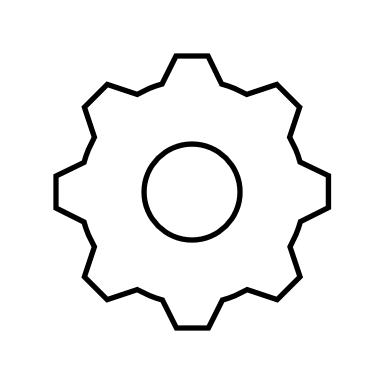 51
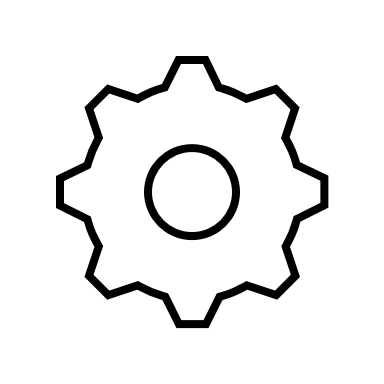 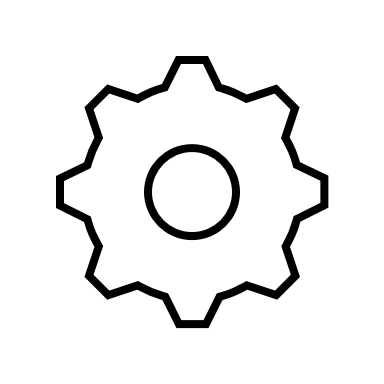 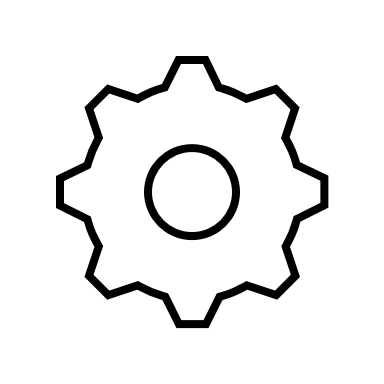 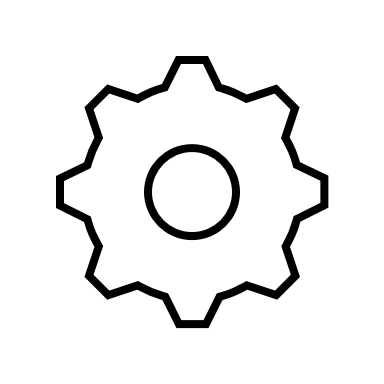 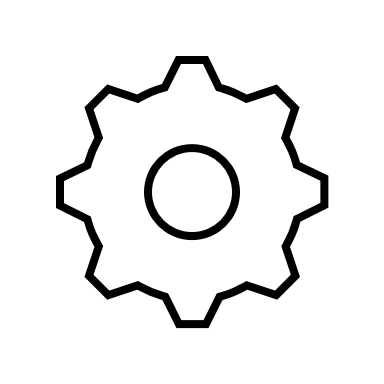 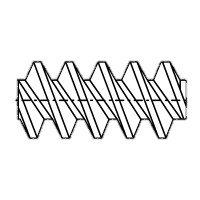 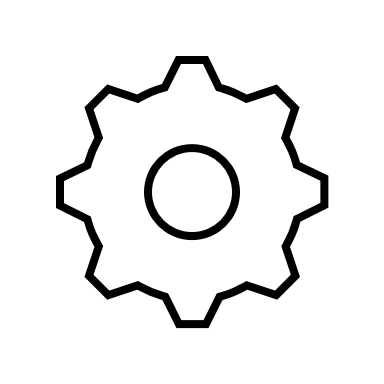 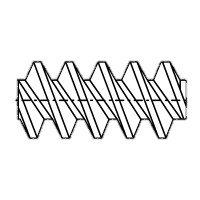 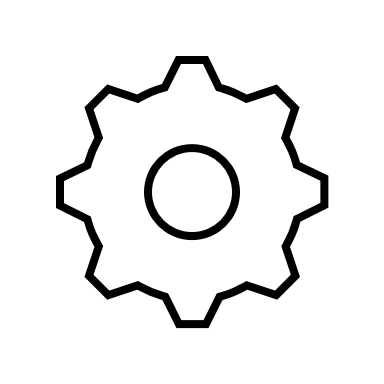 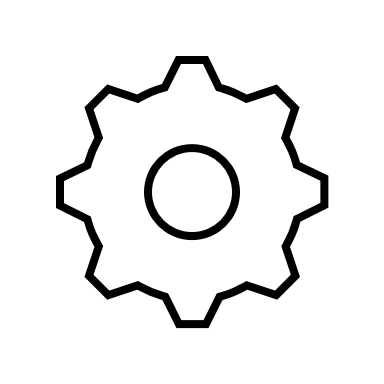 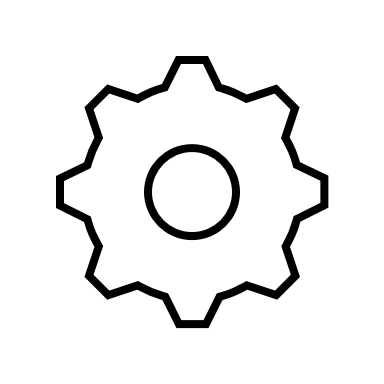 Rotating Contact Surfaces
Linear Actuators
Nose Pulleys
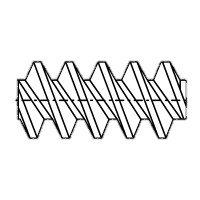 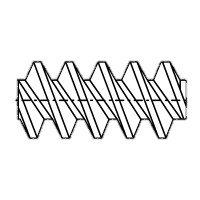 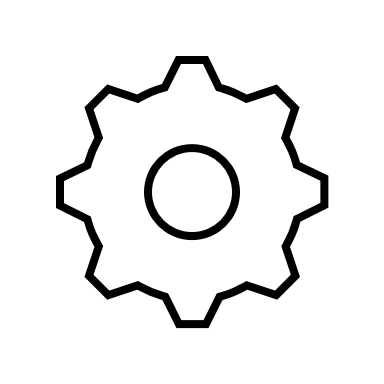 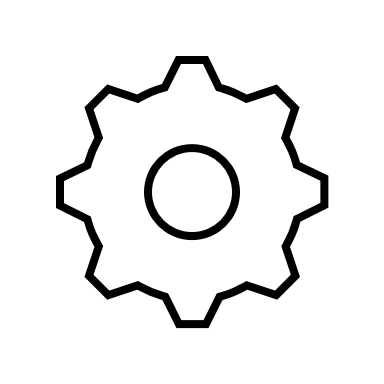 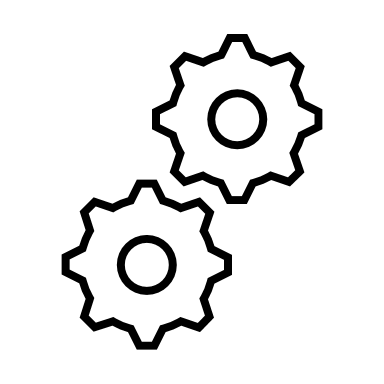 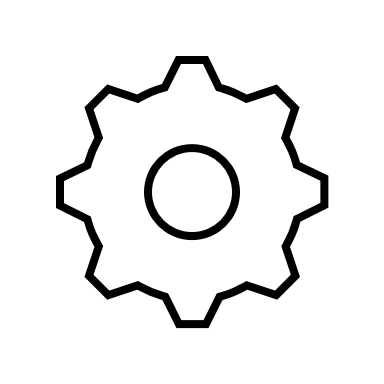 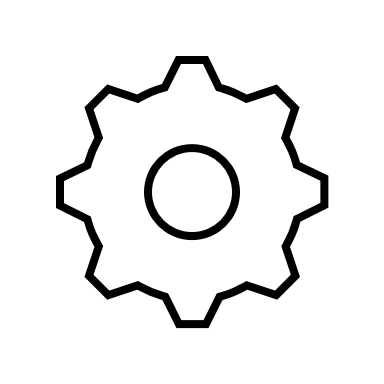 Basic Rotating Nose
2 DOF Gear Box
Polar Controller
Robert Smith
52
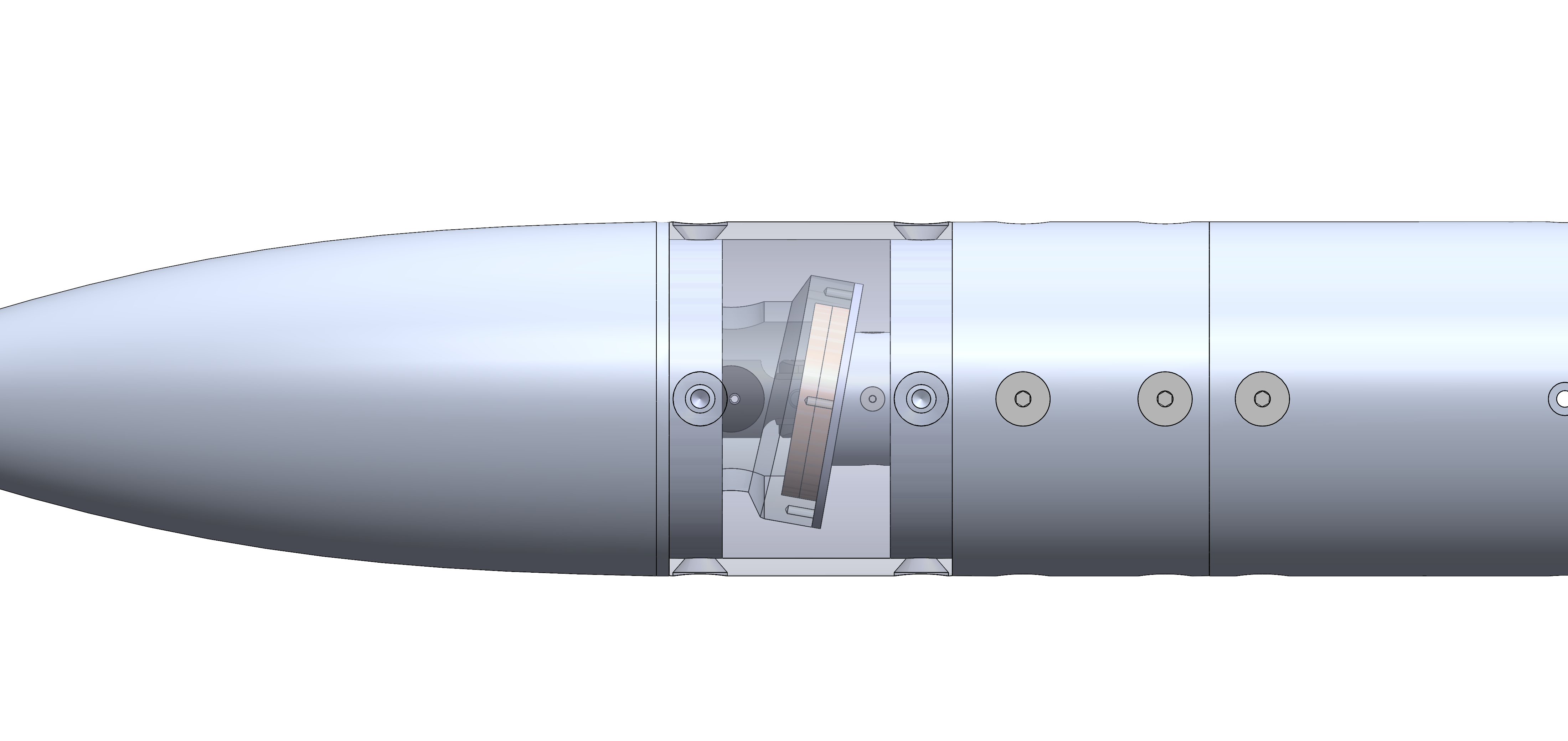 53